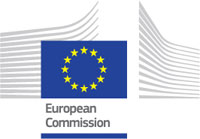 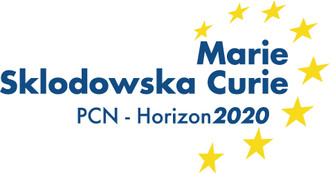 Horizon 2020Marie Skłodowska-Curie Actions
Journée d’information régionale
2017
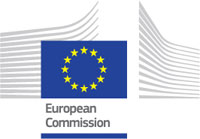 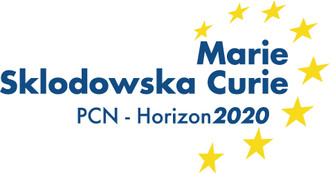 MSCA - strategic programming approach
Attract and retain research talent
Develop state-of-the-art, innovative training schemes, consistent with the highly competitive and increasingly inter-disciplinary requirements of research and innovation
Promote sustainable career development in research and innovation
Focus on delivering new knowledge and skills, in line with the key driver identified in the strategic programming approach 
Contribute to a strong partnership with MS via the co-funding mechanism
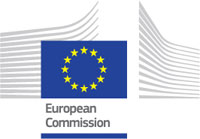 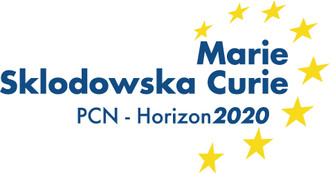 Key features of the MSCA part
Open to all domains of research and innovation from basic research up to market take-up and innovation services 
Entirely bottom-up
Participation of non-academic sector strongly encouraged, especially industry and SMEs
Mobility as the key requirement - funding on condition participants move from one country to another
Promotion of attractive working and employment conditions
Particular attention to gender balance
Budget 2014/2020 : 6 162 billion €
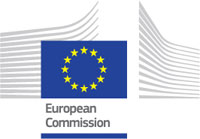 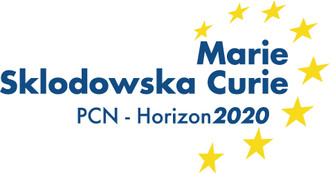 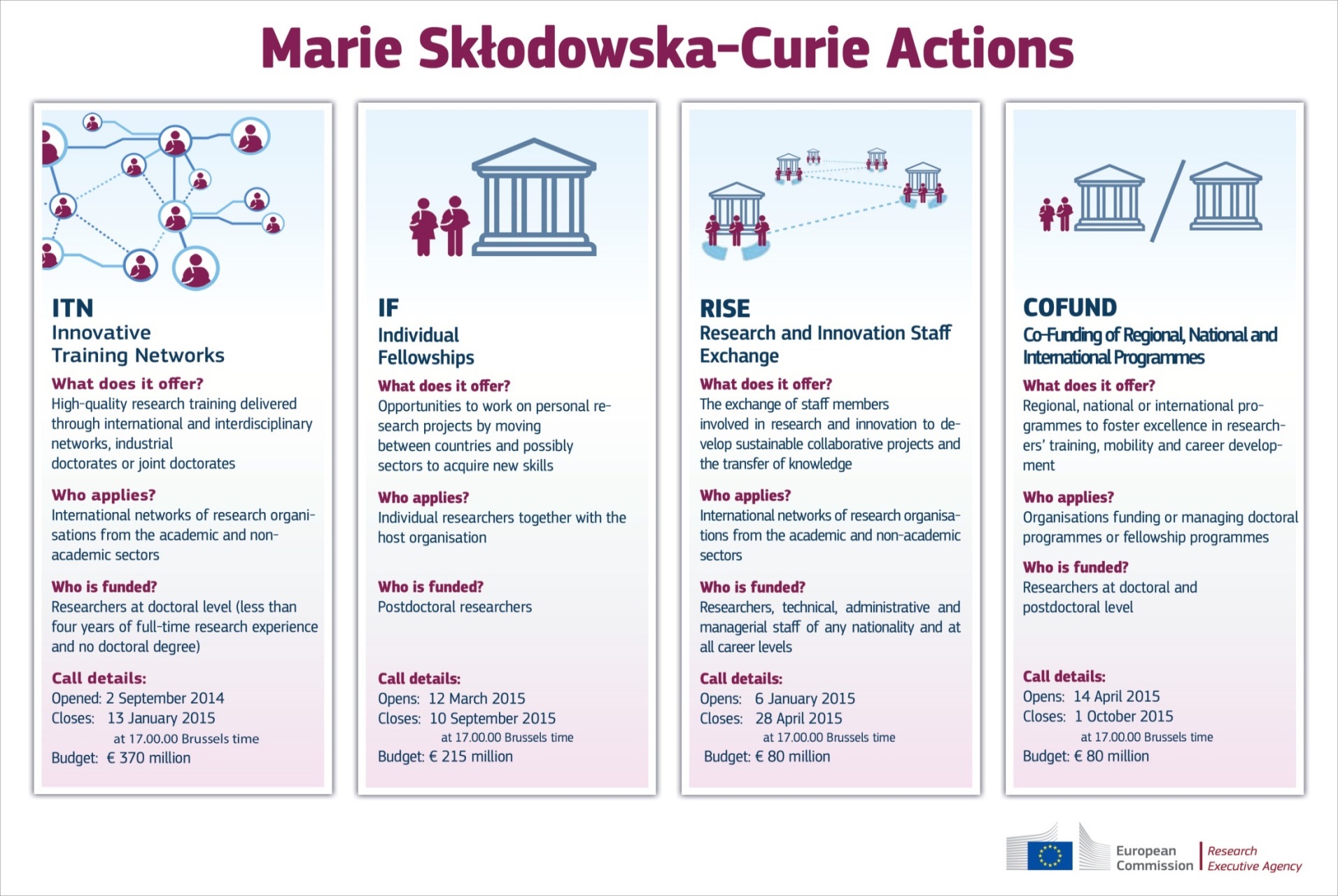 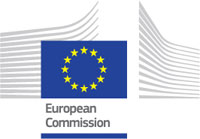 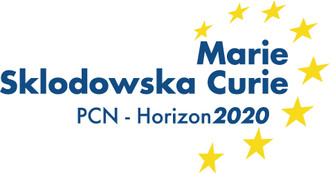 Researchers
Definitions
Early Stage Researchers
Shall at the time of recruitment (ITN, COFUND) or secondment (RISE), be in the first four years (full-time equivalent) of their research careers and have not yet been awarded a doctoral degree

Experienced Researchers
Shall, at the time of the relevant deadline for submission of proposals (IF), recruitment (COFUND) or secondment (RISE), be in possession of a doctoral degree or have at least four years of full-time equivalent research experience

Nationality, residence
Global fellowships and Reintegration panel in IF are open to nationals or long-term residents of EU Member States and Associated Countries. 
Long-term residence means a period of full-time research activity of at least 5 consecutive years
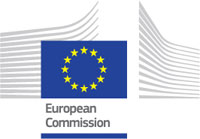 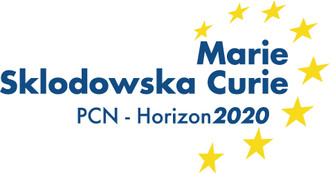 Definitions
Who applies?
International networks of organisations actively involved in research/doctoral training
Academic sector 
public /private higher education establishmentsawarding academic degrees
public /private non-profit research organisations whose primary mission is to pursue research
international European interest organisations (e.g. CERN, EMBL)
Non-academic sector
any entity not included in the academic sector:
e.g. large companies, SMEs, NGOs, museums, hospitals
international organisations (e.g. UN, WHO)
Standardised legal validation of entities is applied to determine the domain of each participant
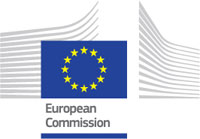 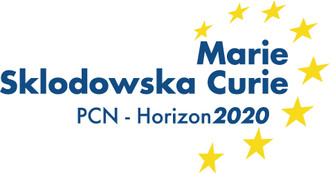 Definitions
Beneficiary   vs.
Partner Organisation
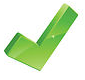 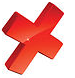 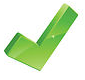 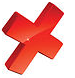 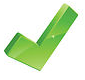 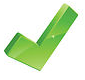 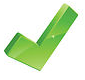 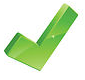 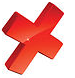 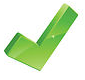 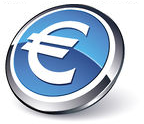 EU funding
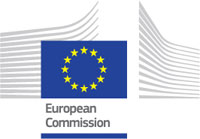 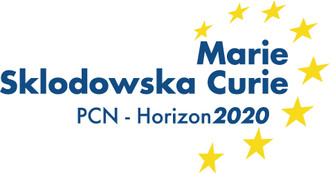 IF : Individual Fellowships
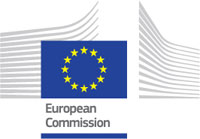 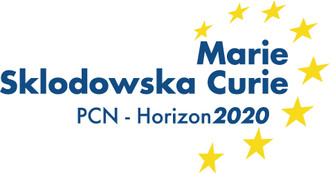 Objectives
to enhance the creative and innovative potential of experienced researchers
to provide opportunities to acquire new knowledge, resume a career or return to Europe 
the beneficiary shall be a participant established in EU (MS/AC) and employing the researcher during the project
Scope 
Trans-national fellowships awarded to the best or most promising researchers
European Fellowships (12-24 months) or Global Fellowships (12-24 months + mandatory return phase of 12 months)
Career Restart Panel, Reintegration Panel and Society and Enterprise Panel
Secondments, notably in the non-academic sector
Expected Impact  
to release the full potential of researchers and development of their careers in both the academic and non-academic sectors
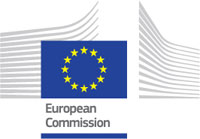 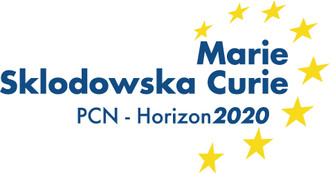 Individual Fellowships
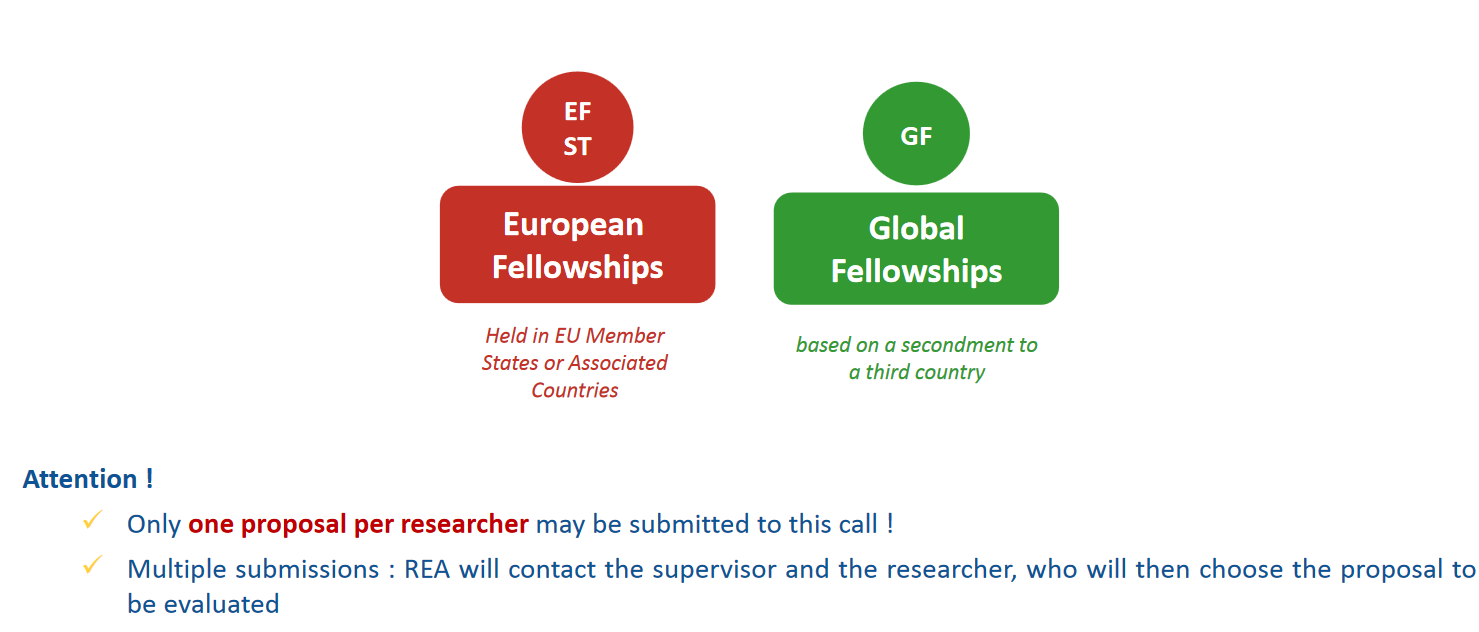 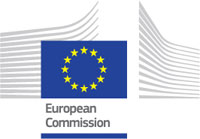 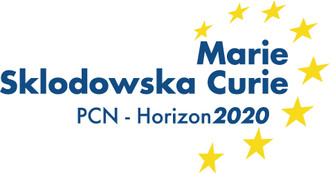 European  Fellowships (EF)
Four types of mobility from 12 to 24 months

1.Standard European Fellowship

2. Career Restart Panel : 
after a career break (parental leave, working outside research, etc.) of at least 12 months

3.Reintegration Panel : to return and reintegrate
In a longer term research position in Europe

4. Society and Enterprise : to work on research and 
innovation projects in an organisation from the non
-academic sector
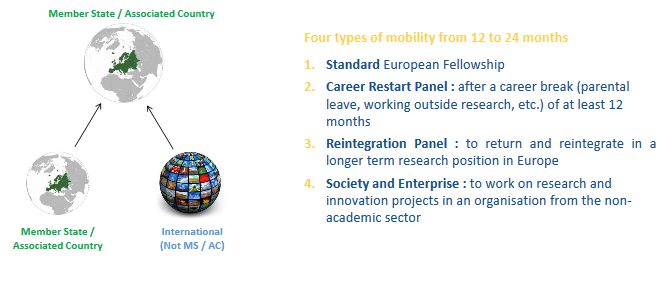 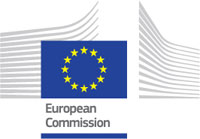 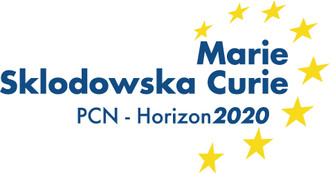 European  Fellowships (EF)
One experienced researcher applies jointly with one host institution located in a MS or AC for a research project that can last between 12 and 24 months

Host institution (future beneficiary)
Location : MS or AC
Sector : Academic or non-academic
International European Interest Organisation (IEIO)
International Organisations (exceptional cases)
Appoints the Supervisor (who will legally act in the name of the organisation until the Grant Preparation phase)
Recruits the experienced researcher under the condition established in the Grant Agreement (contract of employment)
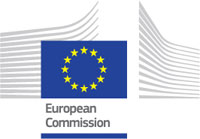 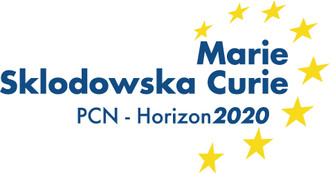 European  Fellowships (EF)
Researcher (future fellow) : 

Experienced researcher : PhD or at least 4 years of full-time equivalent research experience by the call deadline
Full-Time Equivalent Research Experience is measured from the date when the researcher obtained the degree entitling him/her to embark on a doctorate, eigher in the country in which the degree was obtained or in the country in which the researcher is recruted, even if a doctorate was never started or envisaged
Must undertake transnational mobility
Nationality : any (exception for the Reintegration Panel)
Recruited by the beneficiary under the condition established in the Grant Agreement (contract of employment)
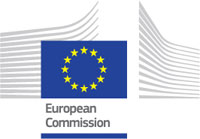 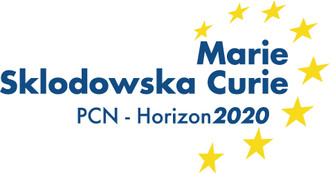 European  Fellowships (EF)
The project is written by the experienced researcher, a concrete plan of training-through-research for 12-24 months at the host organisation’s premises

Realistic and well-defined objective in terms of career advancement (e.g. by attaining a leading independant position) or resuming a research carrer after a break

Typical training activities may include : 
Primarly training-through-research : individual personalised action
Hands-on training activities for developing scientific (new techniques, instruments,…) and transferable skills
Inter-sectoral or interdisciplinary transfer of knowkedge (e.g. through secondments)
Taking part in the research and financial mangement of the action
Organisation of scientific/training/dissemination events
Communication, outreach activities and horizontal skills
Training dedicated to gender issues
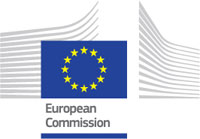 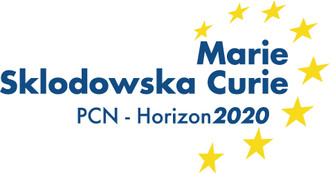 Standard
European fellowship
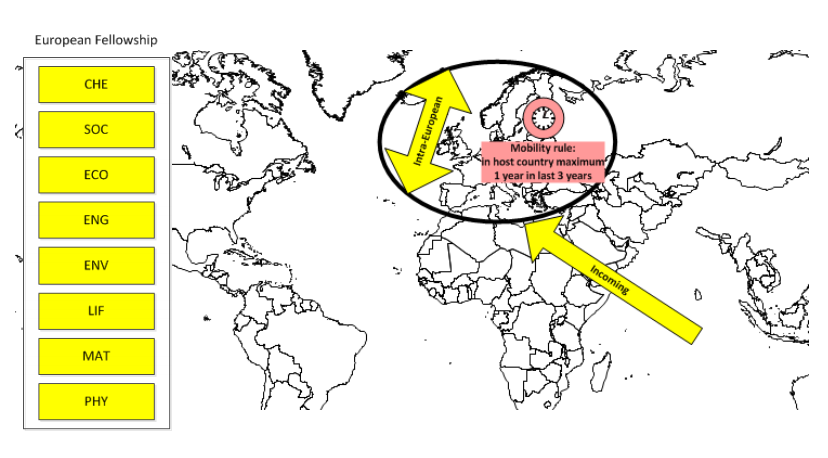 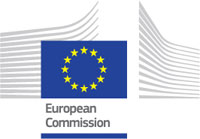 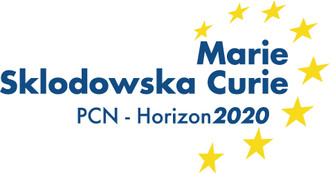 Career Restart Panel
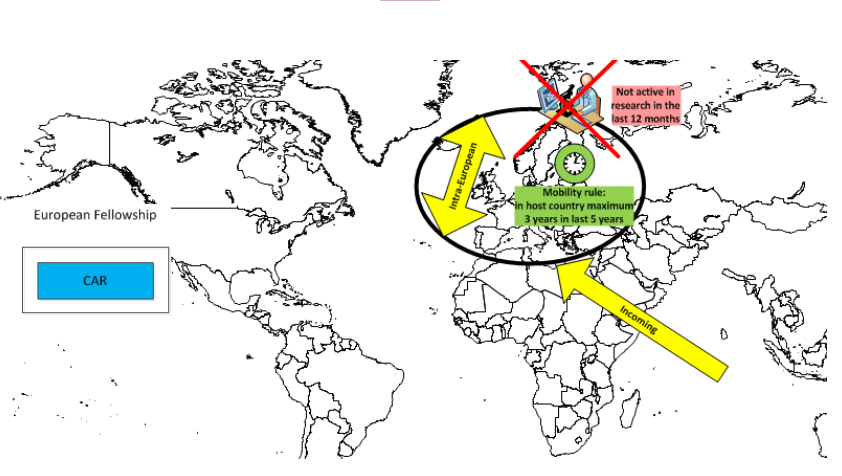 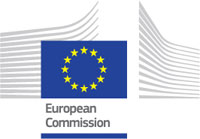 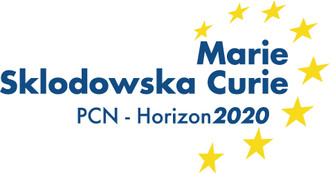 Reintegration Panel
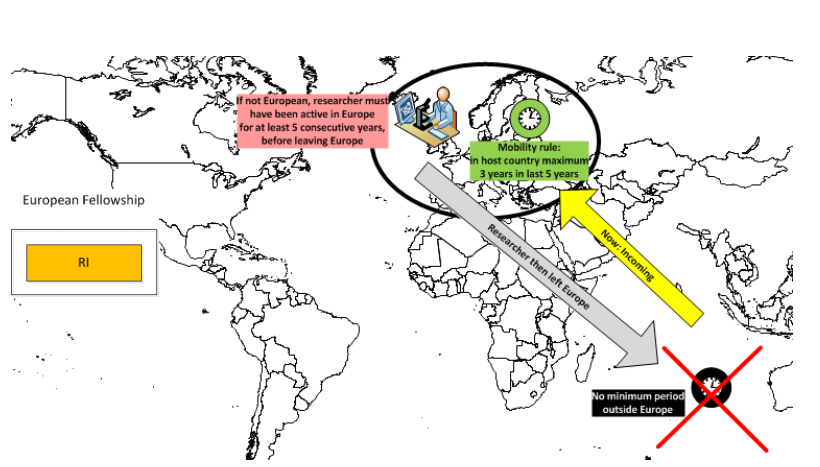 Society and Enterprise
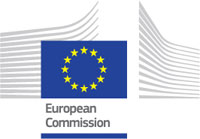 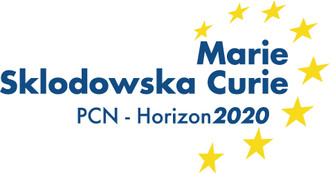 Society and entreprise panel
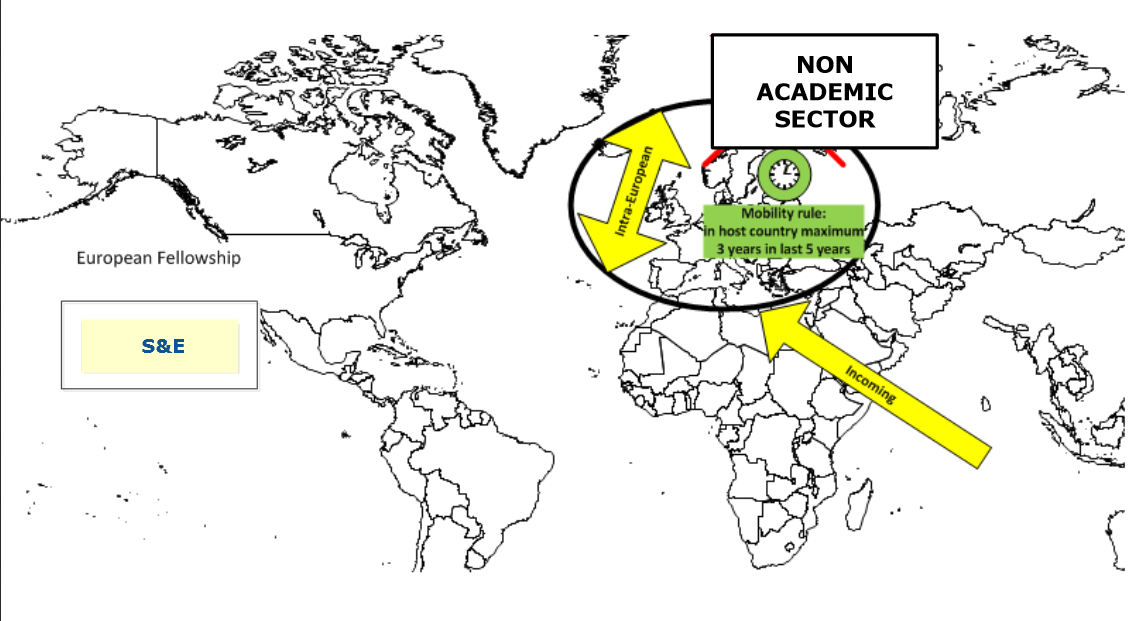 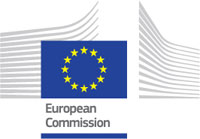 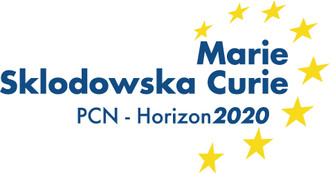 Global Fellowships
Features

Outgoing phase in a Third Country (from 12 to 24 months)

Mandatory 12 month return phase to the beneficiary located in a MS or AC

Mandatory letter of commitment from the partner organisation
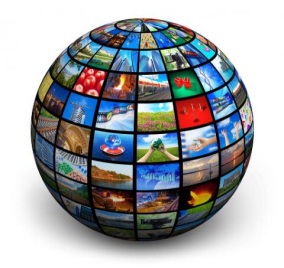 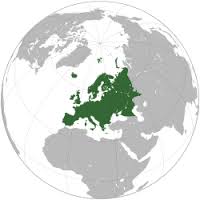 Outgoing phase
Member State / Associated Country
Return phase
International (Not MS / AC)
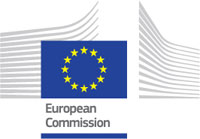 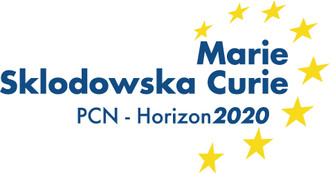 Global Fellowships
One experienced researcher applies jointly with one host institution located in a MS or AC for a research project that has an initial outgoing phase in Partner Organisation in a Third Country and the whole project can last between 24 and 36 months

Partner organisation
Location : Third Country (not MS or AC)
Sector : Academic or non-academic
International Organisations
Nominates a Supervisor for the researcher
Provides the Commitment Letter signed by the legal representative
Does not sign the Grant Agreement
Does not recruit the researcher
Does not directly claim costs from the action
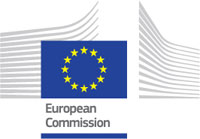 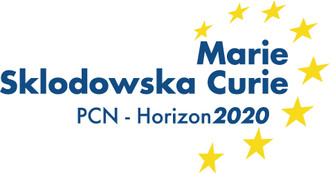 Global Fellowships
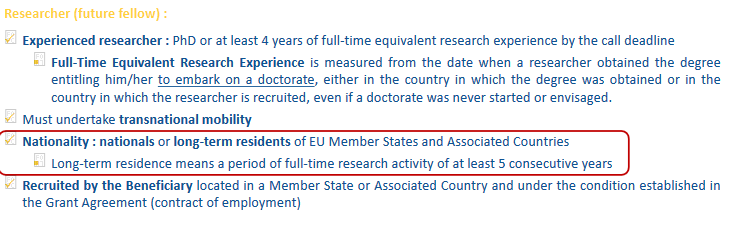 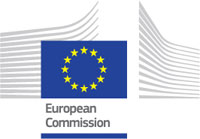 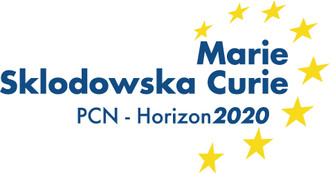 Global Fellowships
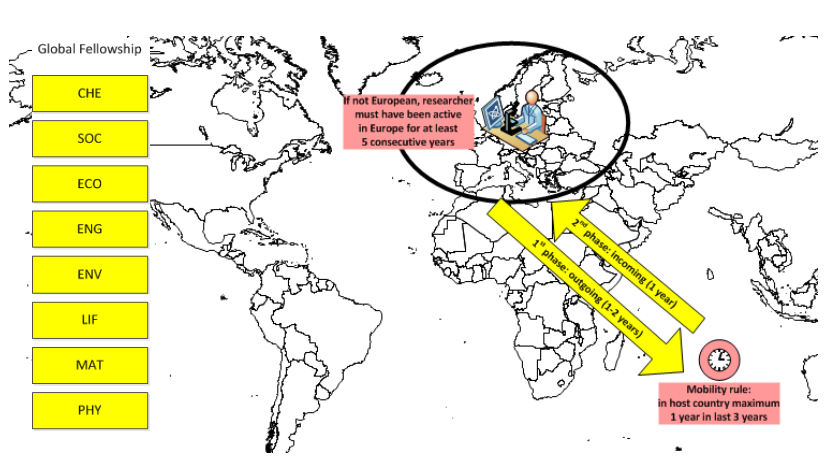 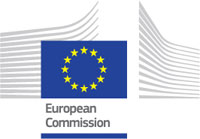 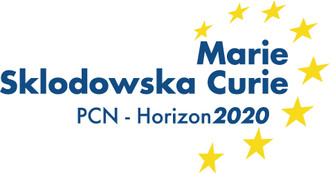 Secondments
When : During the implementation of the project
Who : the Experienced Researcher
Where : to partner organisation – another institution including IO located in Europe (MS/AC) or to an IEIO
How long : 



Clearly justified and described in Part B
Single period or divided into shorter mobility periods
Can be at more than one partner organisation
Can be to an institution in the same country as the beneficiary
Can be in the same sector (academic-academic)
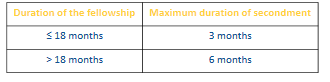 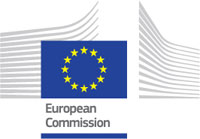 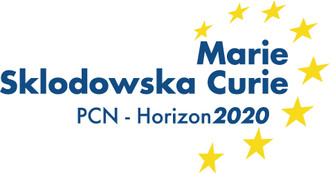 Secondments
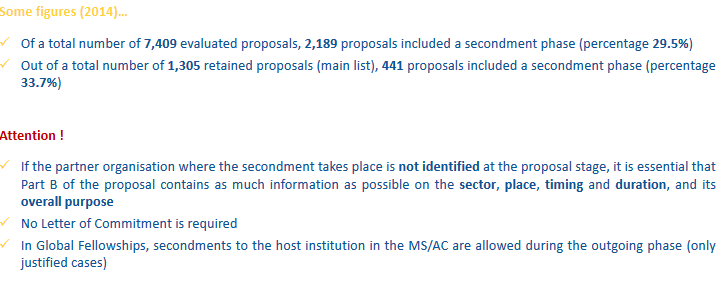 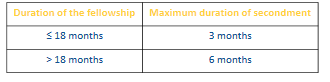 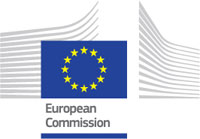 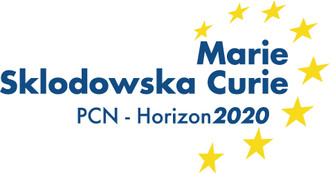 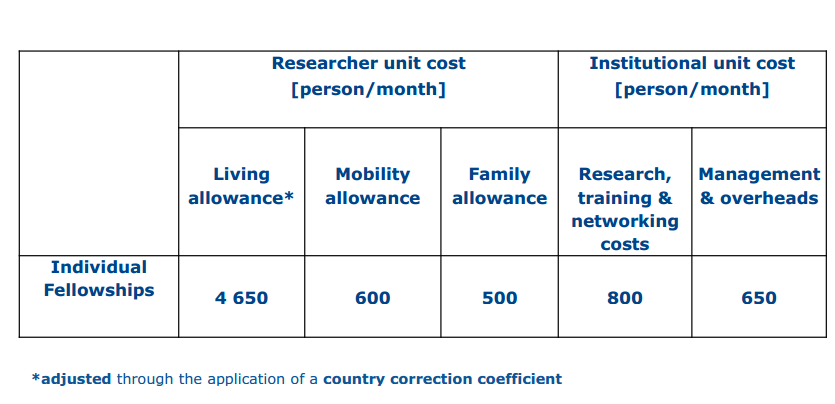 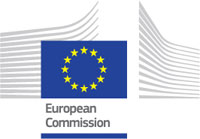 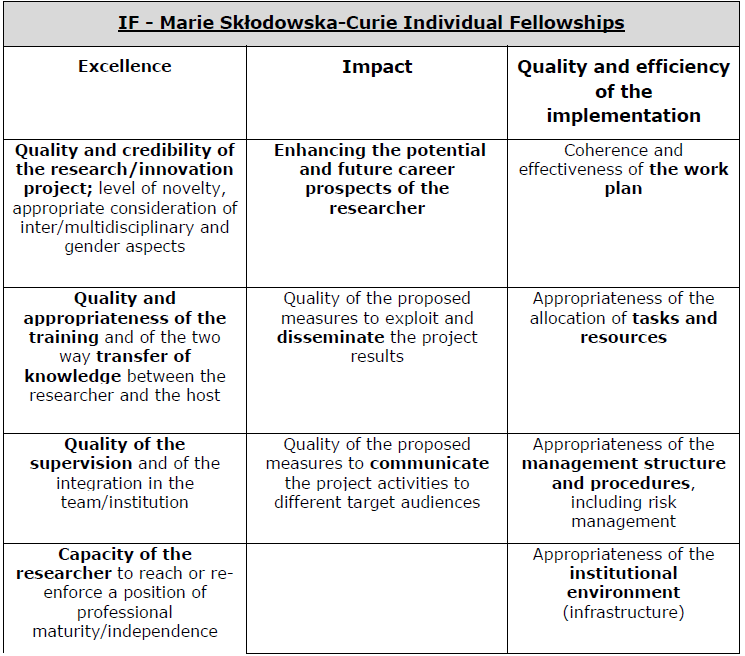 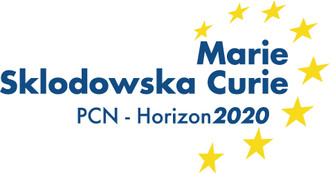 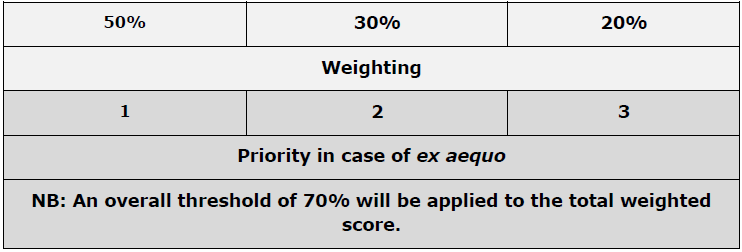 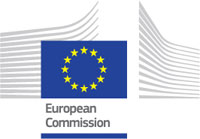 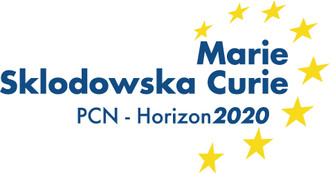 CALL
Results - Statistics
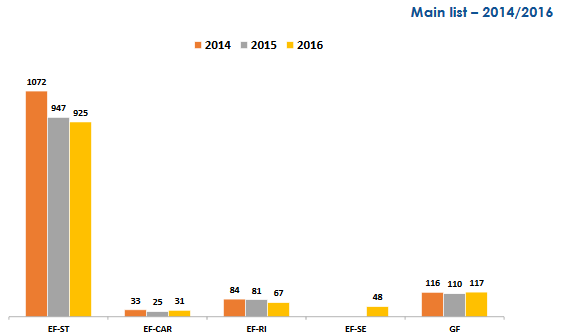 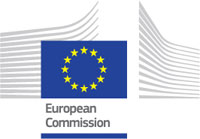 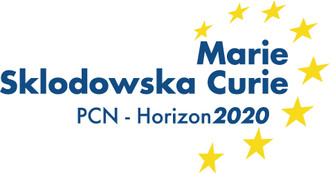 CALL
Results - Statistics
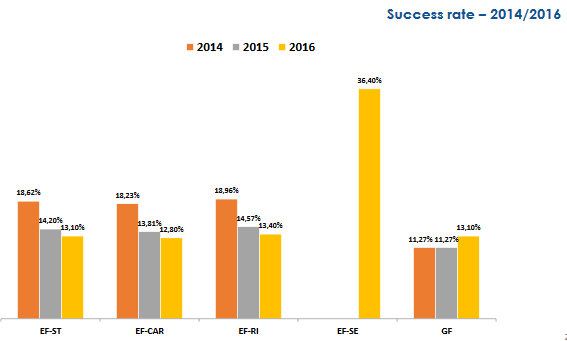 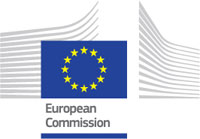 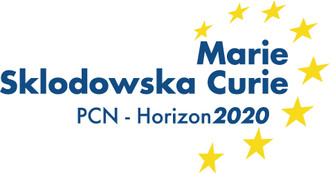 CALL
Results - Statistics
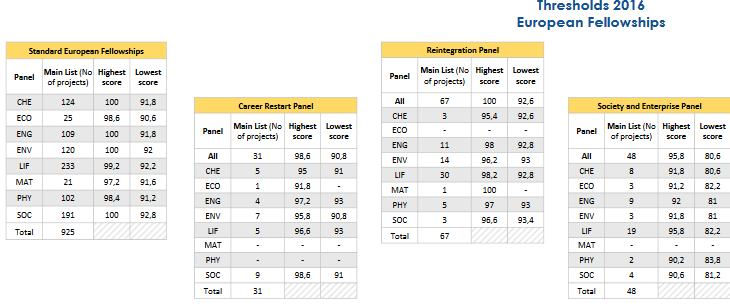 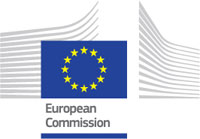 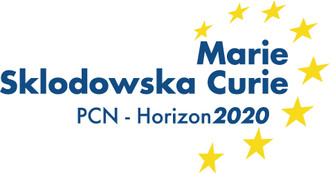 CALL
Results - Statistics
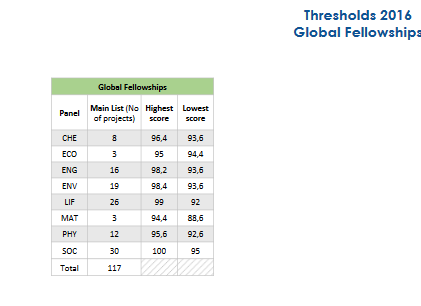 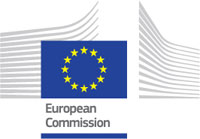 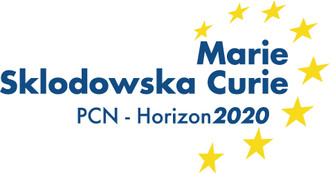 CALL
Results - Statistics
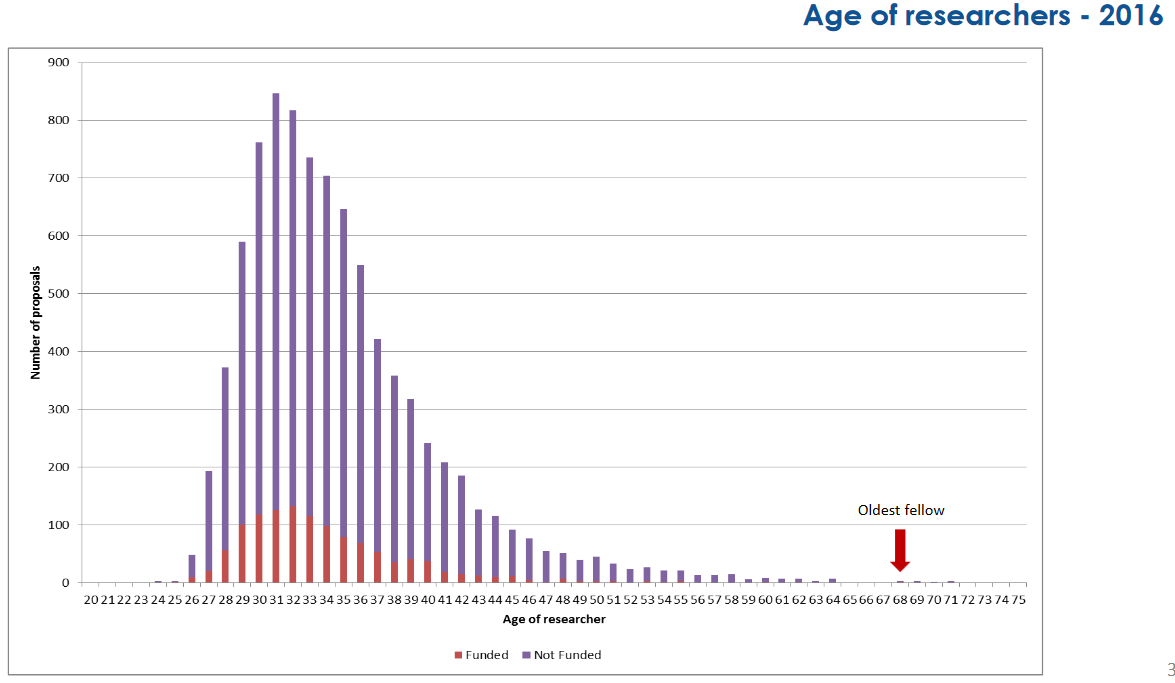 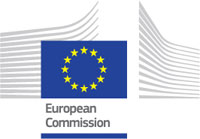 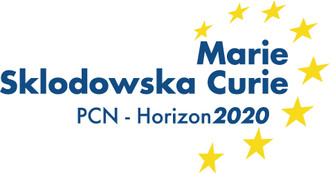 CALL
Results - Statistics
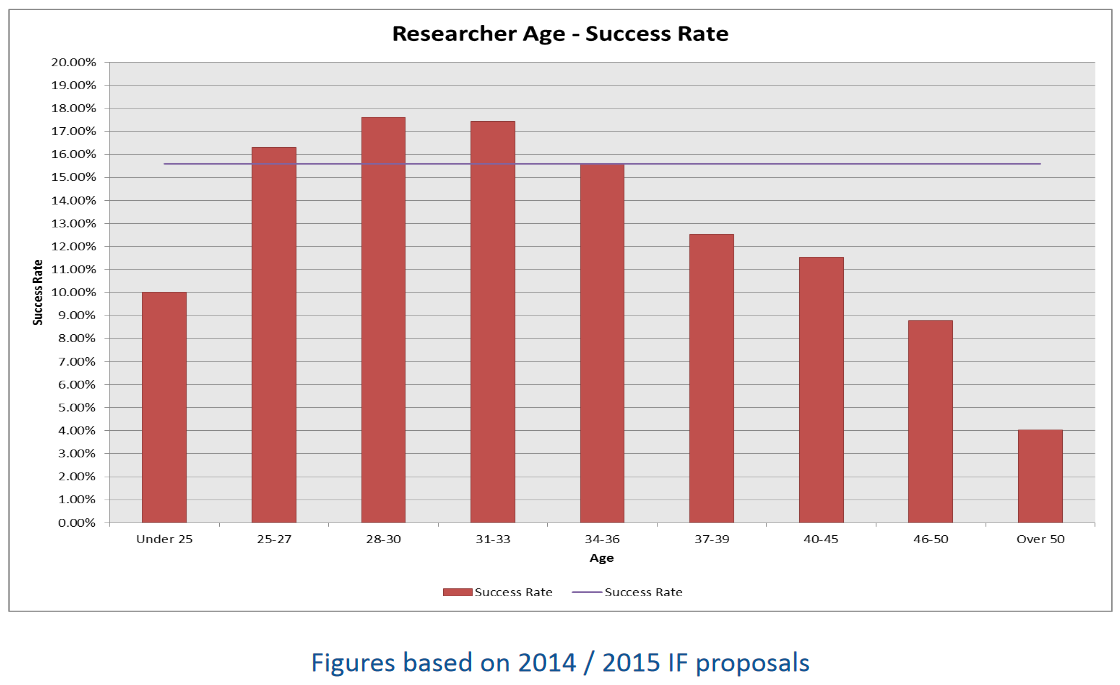 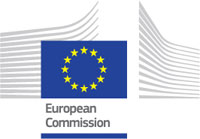 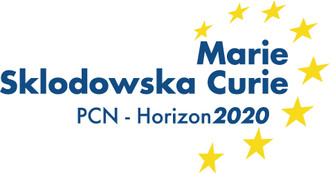 CALL
Results - Statistics
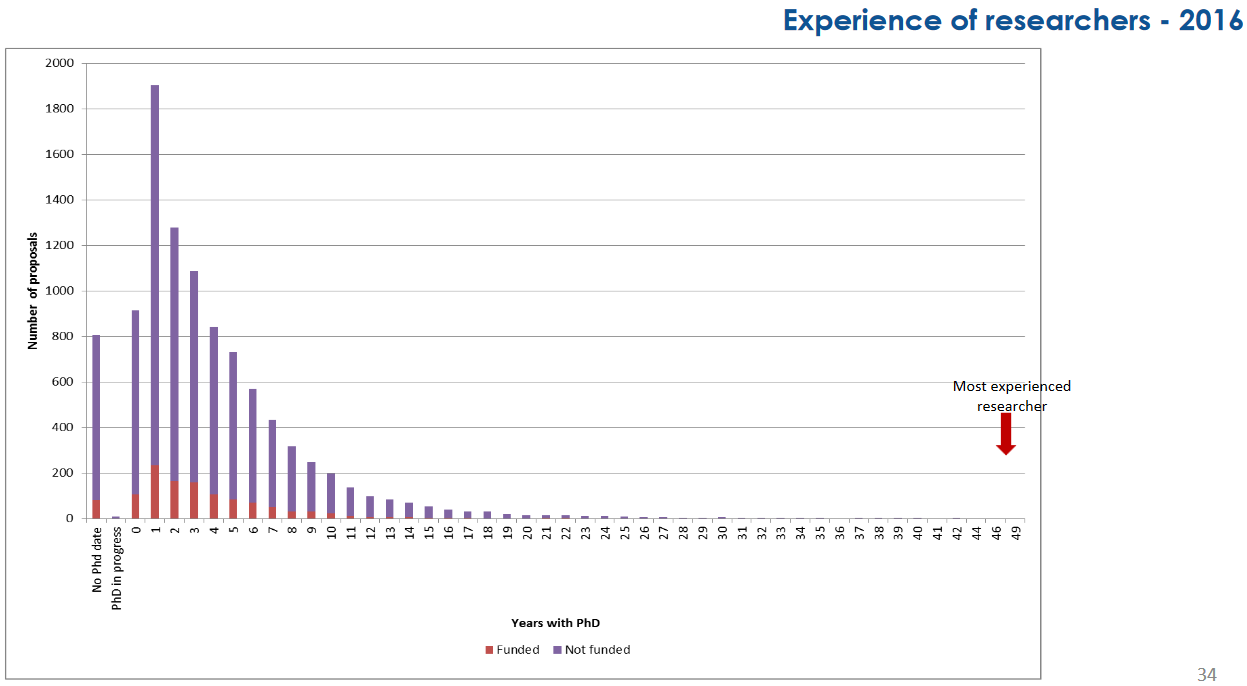 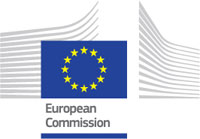 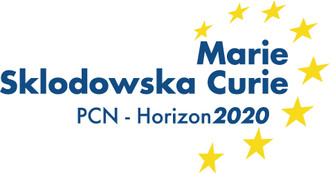 CALL
IF – Next Call
H2020-MSCA-IF-2017
		- Opens 11st April 2017
		- Deadline: 14th September 2017 (17.00 – Brussels time)

		



Results of the evaluation: 5 months after the call deadline

Signing of grant agreements: 8 months after the call deadline
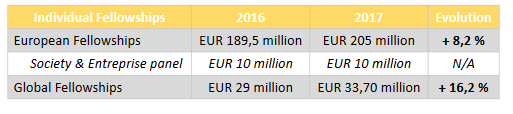 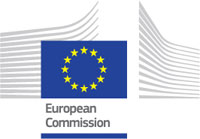 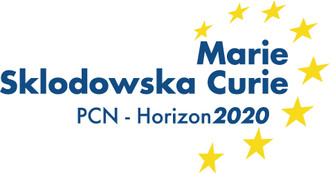 ITNInnovative Training Networks
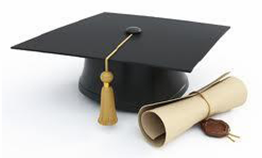 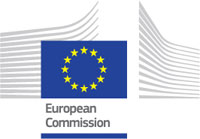 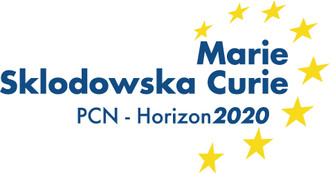 ITN
ITN Objectives
Train innovative early-stage researchers
Excellence in doctoral/early-stage research training
Provide skills to match public and private sector needs

ITN Expected impact
Improved career perspectives of researchers
Structured high-quality research / doctoral training
Collaboration academia with non-academic sectors
Excellence: International network of organisations applies and proposes a joint research training or doctoral programme
Bottom-up (no pre-defined topics)
All domains*: CHE, ECO, ENG, ENV, LIF, MAT, PHY, SOC
Multidisciplinary approach
Meaningful exposure to non-academic sector
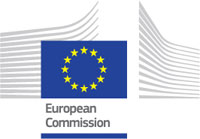 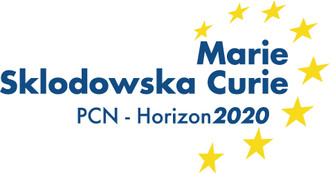 ITN
ITN typical activities
Core activity: Training through individual research projects
Network-wide training activities (e.g. seminars, workshops, summer schools).
Training in key transferable skills (e.g. entrepreneurship, management, IPR, communication, ethics, grant writing).
Collaboration and exchange of knowledge within the network
Communication & Dissemination
Public engagement
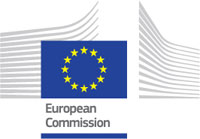 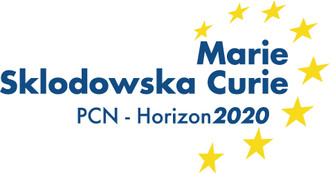 ITN
Who can be recruited?
Researcher-months requested in proposal 
Recruitment after the project starts.

Only Early-Stage Researchers (ESRs): 
≤ 4 years of research experience
no PhD yet

Recruitment: 3 to 36 months (typical)

Mandatory trans-national mobility at the time of recruitment.
EU 28 Member States (MS)
Associated Countries (AC)
Other Third Countries (OTC)
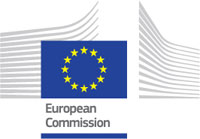 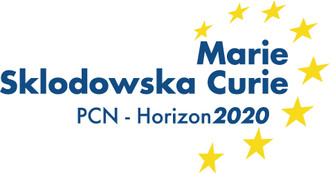 ITN
ETN 
European 
Training Network
Participants implement a joint research programme 
Min. 3 beneficiaries from any sector from 3 different MS/AC
Doctoral programme with the non-academic sector
Min. 2 beneficiaries from 2 different MS/AC: min. 1 from academic sector 
+ min. 1 from non-academic sector
EID 
European 
Industrial Doctorates
Doctoral programme to deliver joint degrees
Min. 3 beneficiariesfrom academic sector awarding PhD
from 3 different MS/AC
EJD 
 European 
Joint Doctorates
Above this minimum: participants from any sector / country
Research fields chosen freely by applicants(CHE, ECO, ENG, ENV, LIF, MAT, PHY, SOC)
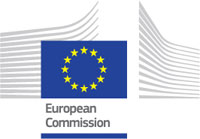 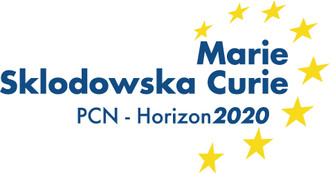 ITN - ETN
ETN – European 
Training Network
Participants implement a joint research training programme
Mandatory
Min. 3 beneficiaries from 3 different MS/AC
Each beneficiary recruits and hosts at least 1 ESR
Max 540 person-months (e.g. 15 ESRs x 36 months)
Other features
Non-academic participation essential
PhD enrolment typically expected (not mandatory)
Secondments to other countries/sector/disciplines (≤30% time)
Joint supervision recommended
Partner organisations (any country/sector)
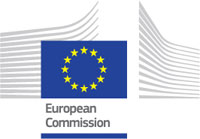 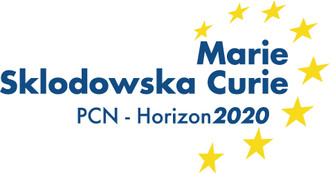 ITN - ETN
Participants implement a joint research training programme
ETN
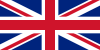 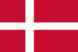 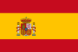 Beneficiaries
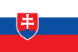 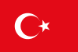 Partner organisations
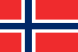 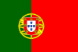 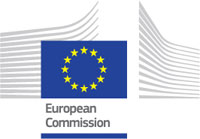 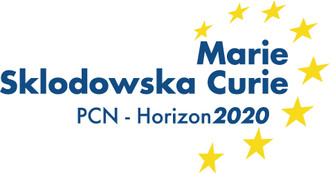 ITN - EID
EID – European 
Industrial Doctorates
Doctoral training with the non-academic sector
Min. 2 organisations from 2 different EU/ associated countries1 academic awarding PhD + 1 non-academic
Max 180 person-months (if 2 organisations) - e.g. 5 x 36 months
Max 540 person-months (if ≥3 organisations) - e.g. 15 x 36 months
Individual research projects under the topic of the doctoral programme
Flexible recruitment rule
Each fellow enrolled in the doctoral programme
Each fellow must spend ≥50% of time in non-academic sector
Secondments possible
Partner organisations (any country/sector)
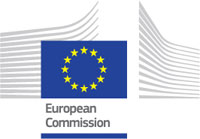 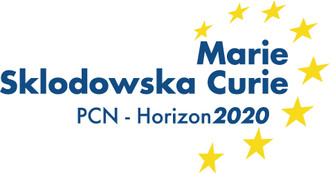 ITN - EID
EID
≥ 50% time for each ESR
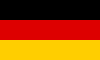 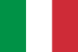 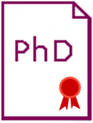 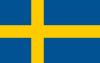 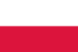 Beneficiaries
Partner organisations
non-academic sector
2 beneficiaries : max 180 PM
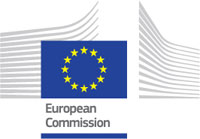 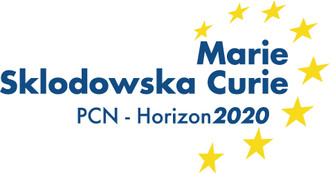 ITN - EID
EID
≥ 50% time for each ESR
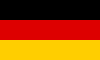 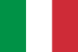 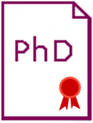 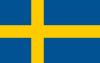 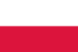 Beneficiaries
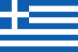 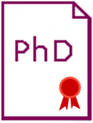 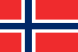 Partner organisations
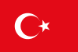 non-academic sector
≥3 beneficiaries: max 540 PM
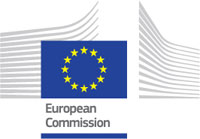 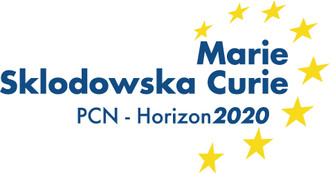 ITN - EJD
EJD – European 
Joint Doctorates
Universities cooperating to deliver joint/multiple doctoral degrees
Mandatory
Min. 3 beneficiaries from academic sector awarding PhDs, from 3 different MS/AC
Each ESR enrolled in the joint (international) doctoral programme
Joint selection, training and supervision
Commitment to deliver joint/double/multi degrees
Max 540 person-months
Other features
Meaningful stays at joint doctorate beneficiaries
Non-academic participation through secondments to other sector/disciplines possible
Flexible recruitment rule
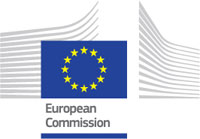 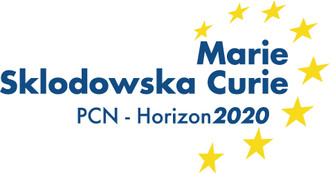 ITN - EJD
EJD
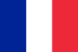 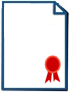 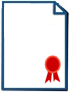 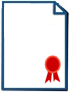 Joint PhD
Joint PhD
Joint PhD
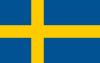 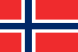 Beneficiaries
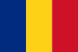 Letters of institutional commitment to deliver degrees are required in the proposal
Partner Organisations
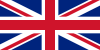 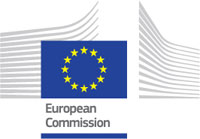 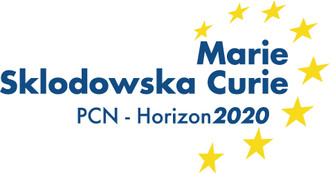 ITN
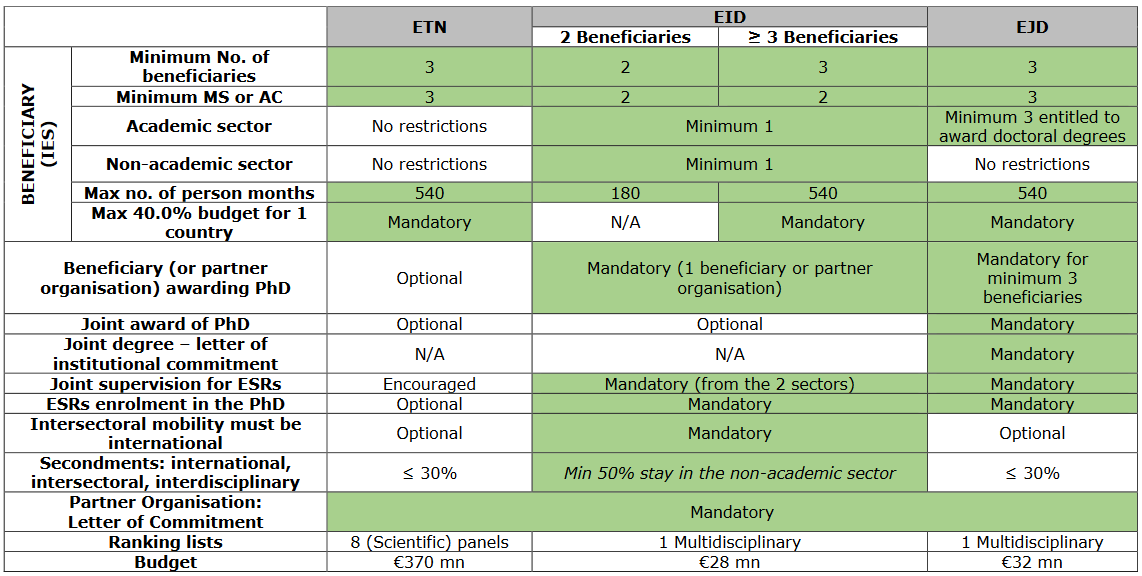 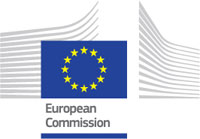 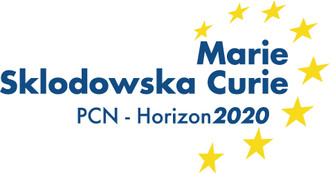 ITN
Unit costs/1 researcher month:
Country correction coefficient applies to the living allowance

Researcher allowances include employer contributions.

Researcher allowances are a minimum to be paid (top-up funds from other sources permitted).
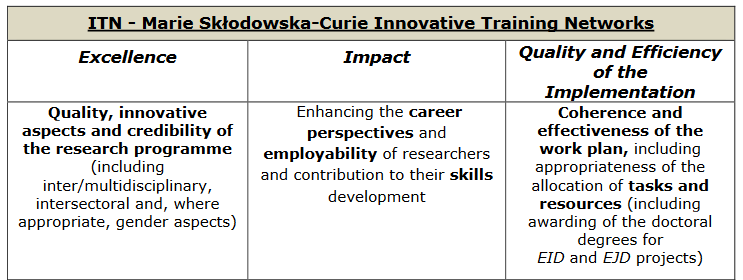 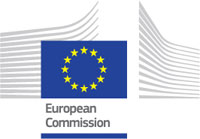 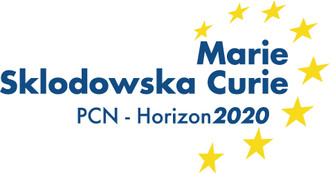 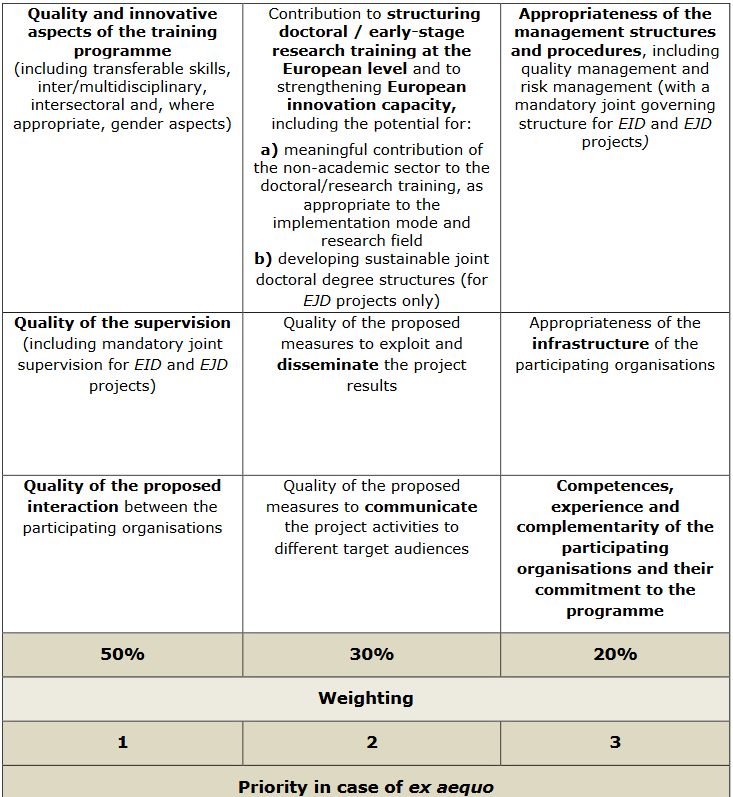 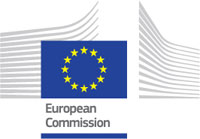 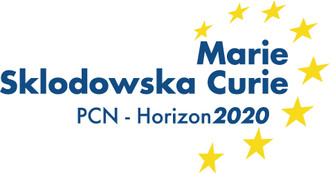 ITN 2018
H2020-MSCA-ITN-2018

Opened 12 october 2017

Closure: 16 january 2018 (17:00:00 Brussels time)

Budget: € 442 Million (ETN: 375 M€, EID: 32 M€; EJD: 35 M€)

Results of the evaluation: 5 months after the call deadline

Signing of grant agreements: 8 months after the call deadline
DRAFT
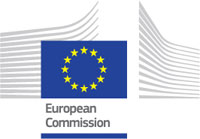 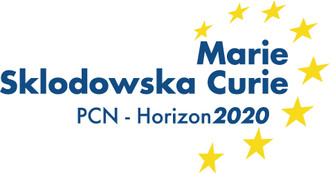 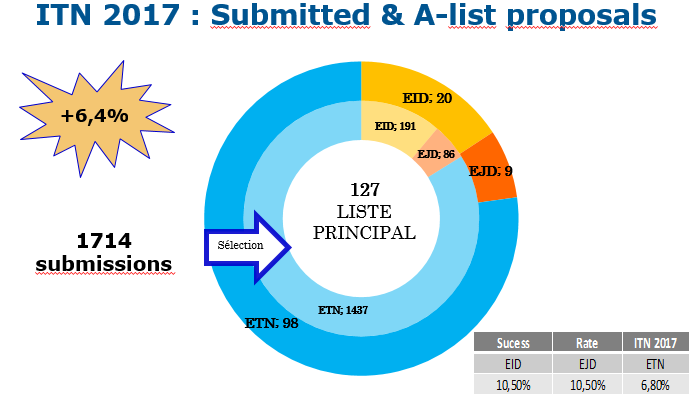 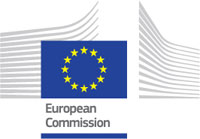 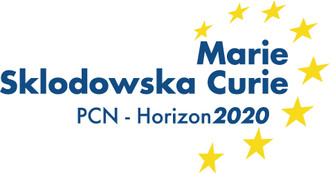 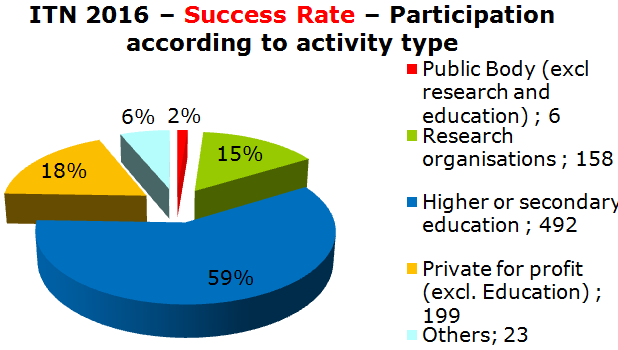 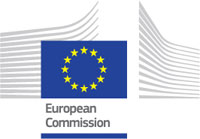 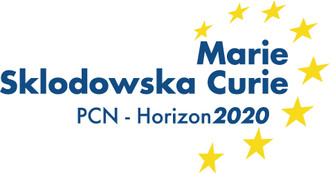 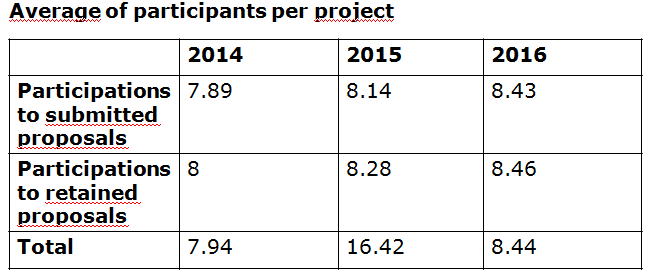 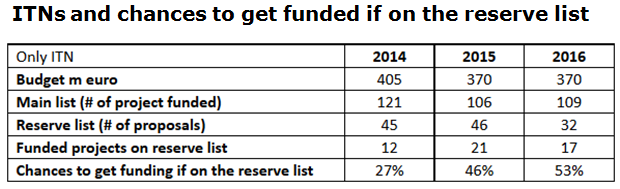 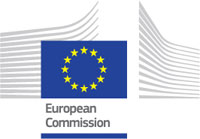 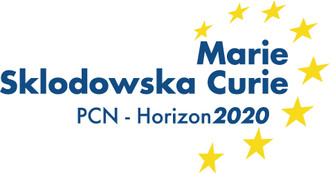 RISE
 
Research and Innovation Staff Exchange
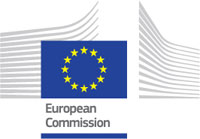 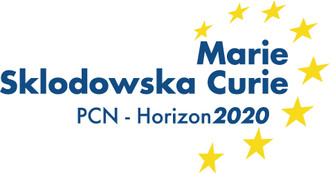 RISE
New type of exchange of staff action to stimulate transfer of knowledge
Academic and non-academic participants
Flexible inter-sector and international exchange of highly skilled research and innovation staff members
Work with existing staff – no recruitment foreseen
Based on a common project

Bottom-up approach
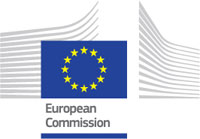 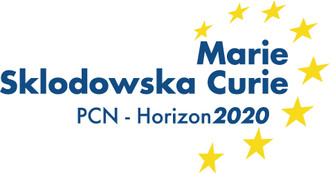 RISE
2 dimensions of projects promoting staff exchanges : 

MS/AC and TC  => International

Academic and non-academic sectors => Inter-sectoral
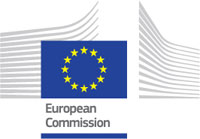 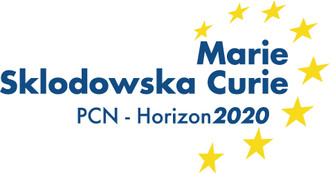 RISE
Project built on joint research and innovation activities
Project implemented through the secondment of staff (no recruitments)
Each staff member seconded for a period of 1 to 12 months
The maximum size for a project is 540 person months
No minimum size explicitly defined for the project, but substantial impact is expected
Maximum project duration is 4 years
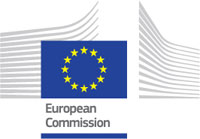 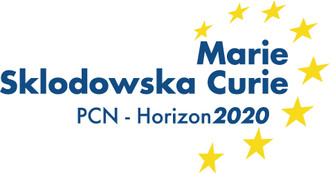 RISE
All Countries can participate in RISE, but not all are eligible for funding

All institutions fulfilling the requirements of the Horizon 2020 Rules for Participation can participate in RISE

Beneficiaries : sign the Grant and claim the costs, established in a MS/AC
Partner organisations : Must include a letter of commitment, are established in a Third Country (i.e. neither MS or AC)
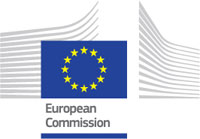 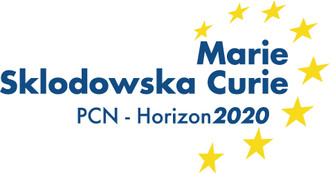 RISE
Actively engaged in or linked to research/innovation activities for at least 6 months prior to first secondment
 Types of staff members:
ESR (no PhD and < 4 years experience)
ER (PhD or > 4 years experience)
Managerial staff
Administrative or Technical staff
 In-built return mechanism
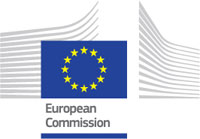 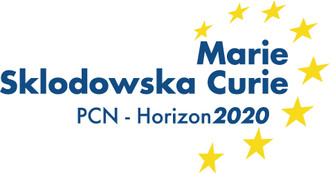 RISE
At least 3 independent participants in 3 different countries of which at least 2 participants from 2 different MS/AC

Add RISE condition for funding secondment : 
	Always between different countries and 
	- International (MS/AC       Third Countries)
	- Intersectoral (Academic       Non-Academic)
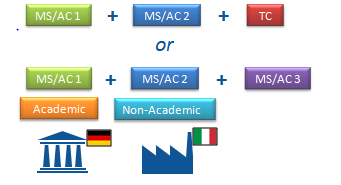 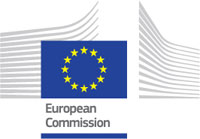 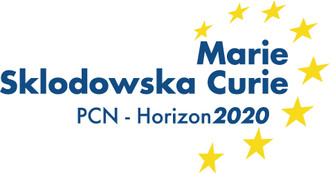 Countries EligibleFor EU Funding
EU Member States
Overseas Countries and Territories linked to the MS
As defined on page 3 of General Annex A to the Horizon 2020 Work Programme 2014-2015)
Horizon 2020 Associated Countries
(In principle, the same as FP7, but subject to the adoption of the association agreements)
The Third Countries listed
(On page 3 of General Annex A to the Horizon 2020 Work Programme 2014-2015)
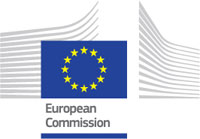 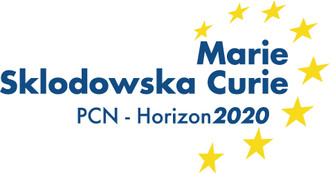 Countries EligibleFor EU Funding
Countries not listed previously are  not eligible for EU funding

In practice, those countries are mainly: Australia, Brazil, Canada, China, India, Japan,  Mexico, New Zealand, Republic of Korea, Russia, United States.

In  very exceptional cases, partners from those countries might be funded. But the following conditions have to be fulfilled:
a) This partner has competences/expertise that no organisation in MS/AC has
b) The relevant transfer of knowledge can only be done via a secondment in the direction TC MS/AC
c) Points a) and b) must be endorsed by the expert evaluators
d) The experts' endorsement (point c) must be confirmed by the REA
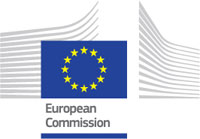 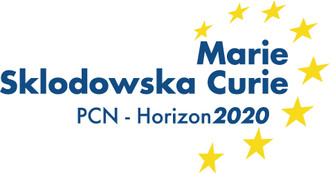 EU Contribution
Unit costs per researcher per month
For secondments eligible for funding
*These unit costs are subject to a funding rate of 100% and no country coefficients apply.
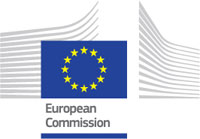 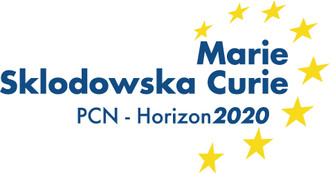 EU Contribution
Staff member unit cost : support the travel, accommodation and subsistence costs linked to the respective secondments. Participants are expected to continue paying the salary of the seconded staff during the period of exchange. The EU contribution is fully used for the benefit of the seconded staff members
Paid directly to the seconded staff member 
Managed centrally by the beneficiary according to the specific needs of the secondment
Combination of the two

Research, training and networking costs : costs related to the activities of the project (consumables, conferences, workshops, coordination…)

Management and indirect costs : organisation and implementation of the secondment (administrative and financial management, legal advice…)
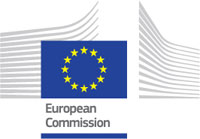 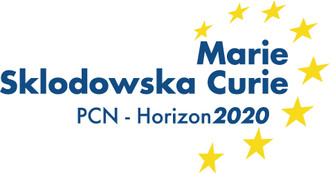 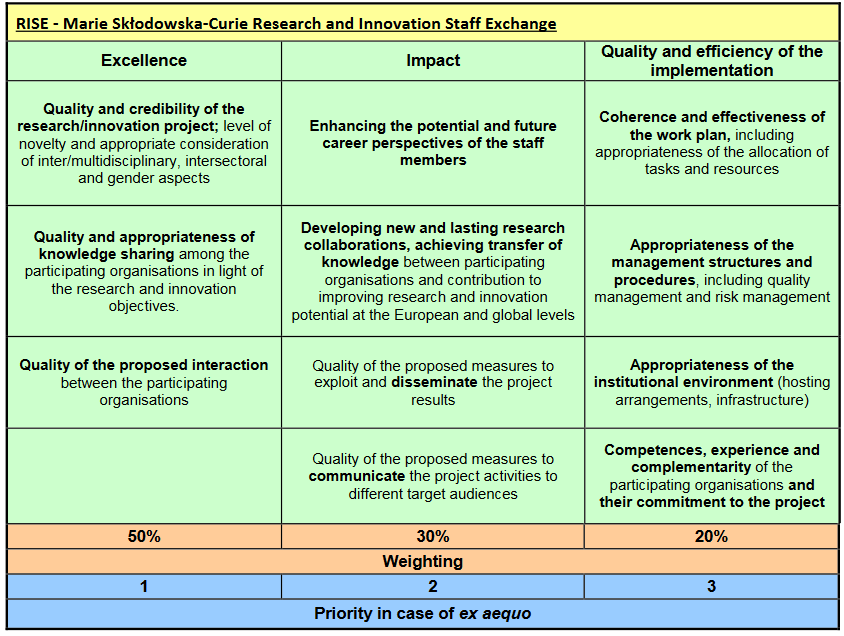 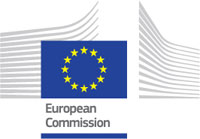 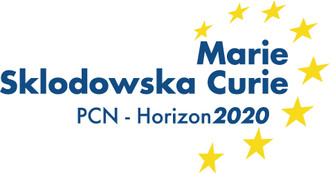 Next call: 		- H2020-MSCA-RISE-2017
		- Opens 07 December 2017
		- Deadline: 18 April 2018
		- Budget: € 80 Million

Results of the evaluation: 5 months after the call deadline

Signing of grant agreements: 8 months after the call deadline
DRAFT
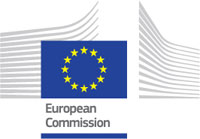 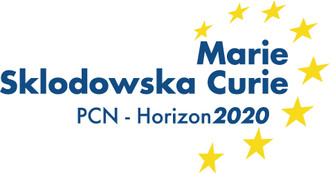 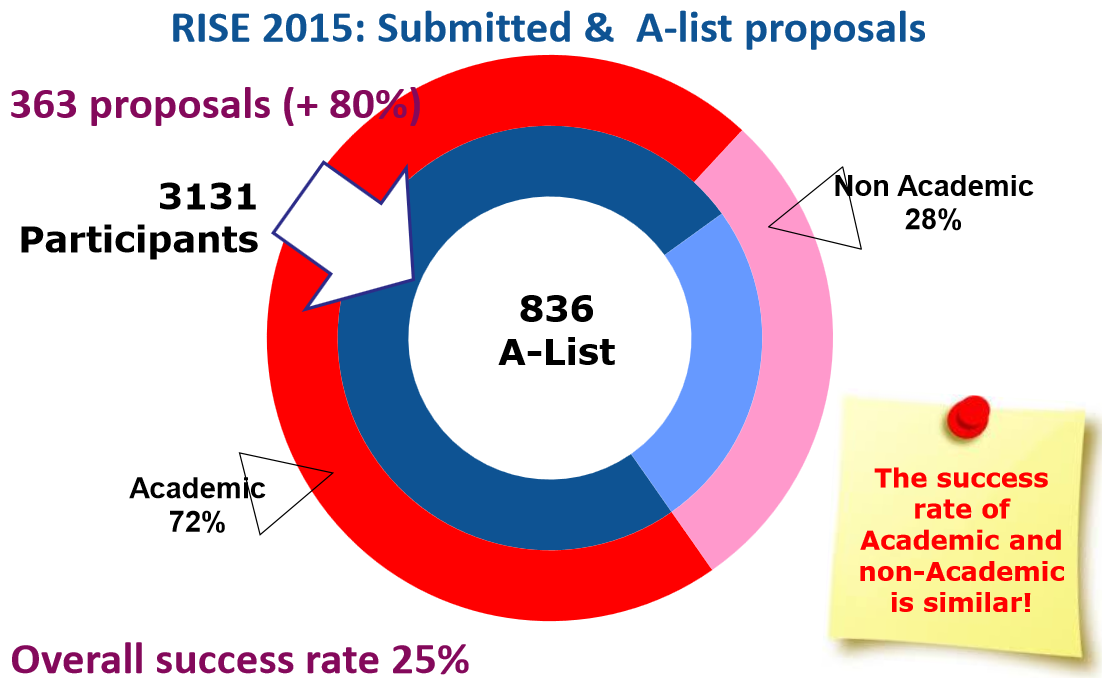 [Speaker Notes: ETN proposals represent the bulk of the total (84%) as expected.
Most of proposals were submitted under the ENG panel (30%) that for the first time outweighs the LIF panel. 
Increase by 50% of EID submissions compared to 2014 (from 107 to 159). Half of them are in the ENG panel.
Increase by 66% of EJD submissions compared to 2014 (from 53 to 88). Half of them belong to the SOC (26%) and ENG (24%) panels.]
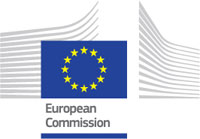 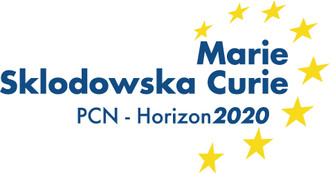 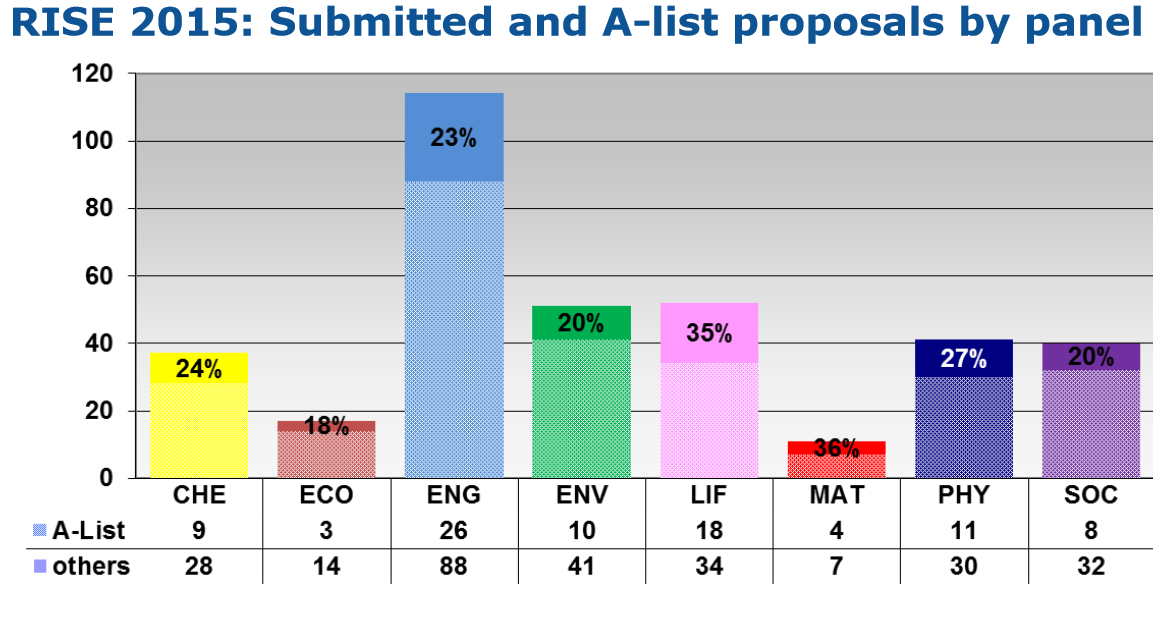 [Speaker Notes: ETN proposals represent the bulk of the total (84%) as expected.
Most of proposals were submitted under the ENG panel (30%) that for the first time outweighs the LIF panel. 
Increase by 50% of EID submissions compared to 2014 (from 107 to 159). Half of them are in the ENG panel.
Increase by 66% of EJD submissions compared to 2014 (from 53 to 88). Half of them belong to the SOC (26%) and ENG (24%) panels.]
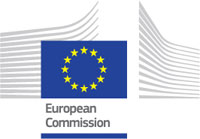 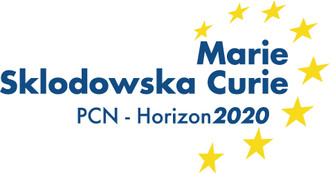 Success rates
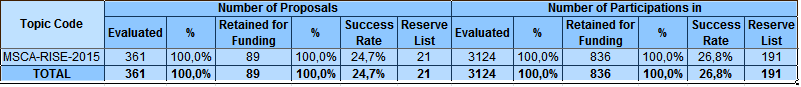 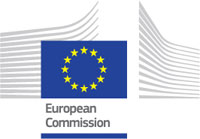 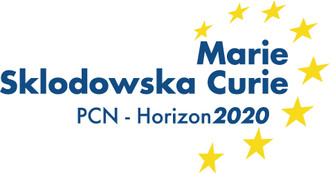 RISE 2016: A-list – Success rates
22,9% A list
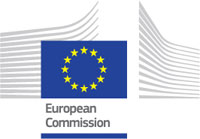 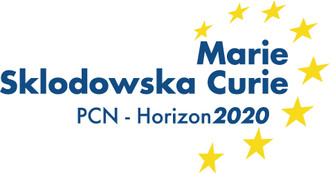 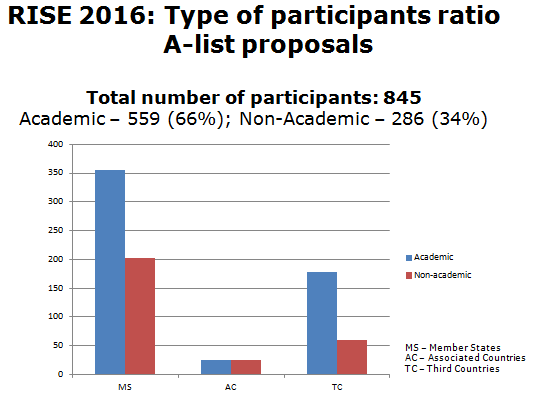 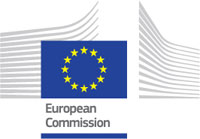 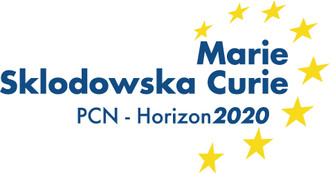 COFUND
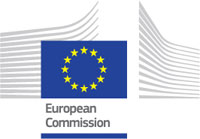 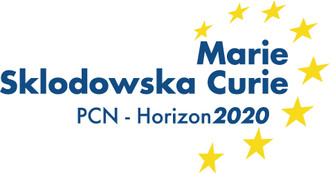 COFUND
COFUND
Objectives
to stimulate regional, national or international programmes to foster excellence in researchers' training, mobility and career development
Scope
Co-funding new or existing regional, national, and international programmes to open up to, and provide for, international, intersectoral and interdicisplinary research training, as well as transnational and cross-sector mobility of researchers at all stages of their career
Possibilities of synergies with structural funds
Doctoral Programmes (for ESR) and Fellowship Programmes (for ER)
Researchers to comply with the mobility rules of the MSCA
Minimum support for researchers: 3 months
Implemented by a sole beneficiary
Expected Impact
to exploit synergies between European Union actions and those at regional, national, and international level, and leverage funding
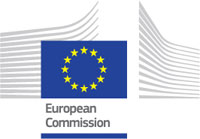 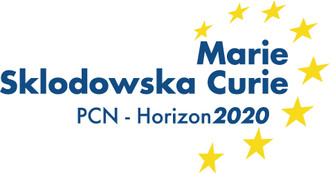 COFUND
Early Stage Researchers
Shall at the time of recruitment, be in the first four years (full-time equivalent) of their research careers and have not yet been awarded a doctoral degree
Experienced Researchers
Shall, at the time of recruitment, be in possession of a doctoral degree or have at least four years of full-time equivalent research experience
Mobility rules
At the time of the recruitment by the host organisation, researchers shall not have resided or carried out their main activity in the country of their host organisation for more than 12 months in the 3 years immediately prior to the reference date
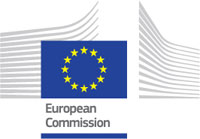 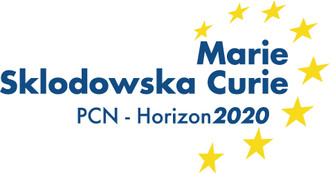 COFUND
Budget
€ 80 Million in 2017 (€ 30 Million reserved for Doctoral Programmes)
Maximum € 10 Million per single applicant per call
EU contribution to cover living allowances for researchers and management costs
50% co-funding for established unit costs
Minimum living allowance established in the WP
Duration
Minimum 3 years, maximum 5 years (including the time taken to publish call and recruit researchers)
Fellowships: minimum 3 months
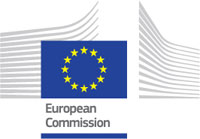 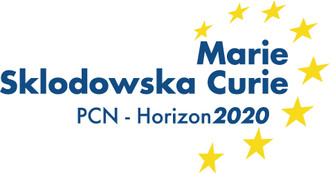 COFUND
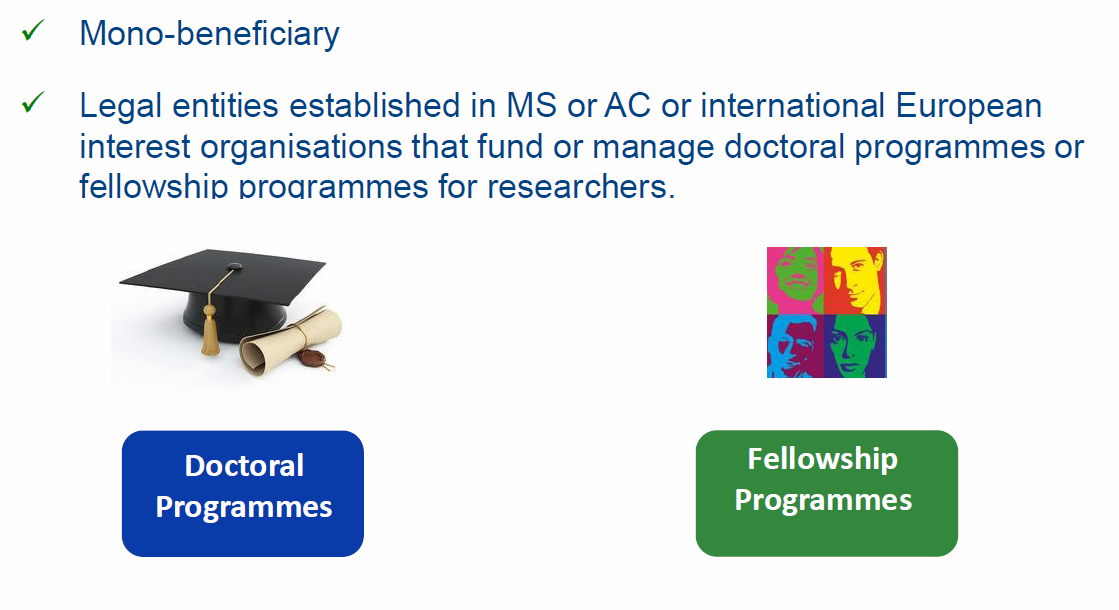 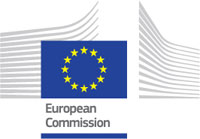 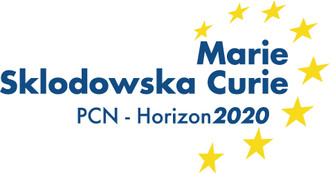 COFUND
Doctoral Programmes
Training follows the EU Principles on Innovative Doctoral Training
Collaboration with a wider set of partners, including from the non-academic sector, which may provide hosting or secondment opportunities or training
Fellowship Programmes
Regular selection rounds following fixed deadlines or regular cut-off dates allowing a fair competition between applying researchers
The selections should be based on open, widely advertised competition, with transparent international peer review and selection of candidates on merits. 
Mobility types may be similar to the ones supported under Marie Skłodowska-Curie.
Limitations regarding the researchers' origin and destination should be avoided
Proposed programmes are encouraged to cover all research disciplines
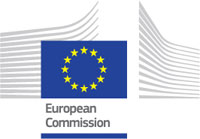 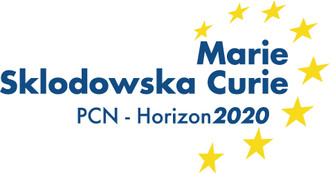 COFUND
Each single application must only address the doctoral or fellowship programme, but
More than one application can be submitted
Recruited researcher must respect the same mobility rule as MSCA actions. Existing programmes can continue with own mobility rule if well-justified.
Unless prohibited by national legislation, all fellows, including doctoral fellows, must be recruited on a work contract.
In the doctoral programme, all fellows must be registered for a PhD
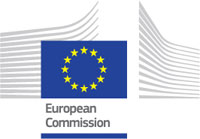 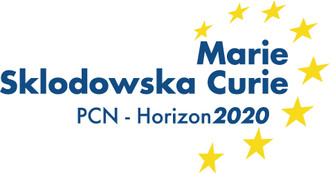 COFUND
*** These unit costs will be subject to a co-funding rate of 50%


The living and mobility allowances provided by the programmes for the benefit of the researchers 

Recruited under an employment contract shall in no case be lower than € 2 597 (ESR) and         € 3 675 (ER) 
Recruited under a status equivalent to a fixed-amount fellowship shall in no case be lower than € 1 298,50 (ESR) and € 1 837,50 (ER)
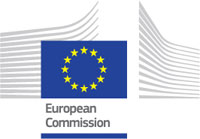 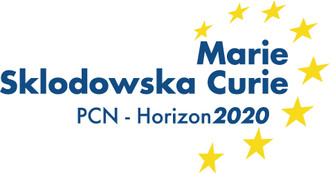 COFUND
Publication date: 5 April 2017 
Deadline(s): 28 September 2017 at 17.00.00 Brussels time 
30 M€ are allocated to Doctoral Programmes
Contribution has maximum overall of 10 M€  to a single applicant
Duration: 36 to 60 months. This duration includes also the time that is needed to select or recruit the researchers
Participants having benefited from COFUND under previous calls will explain how the latest proposal relates to and goes beyond the earlier grant and provide evidence for its quality
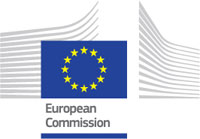 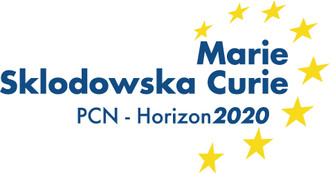 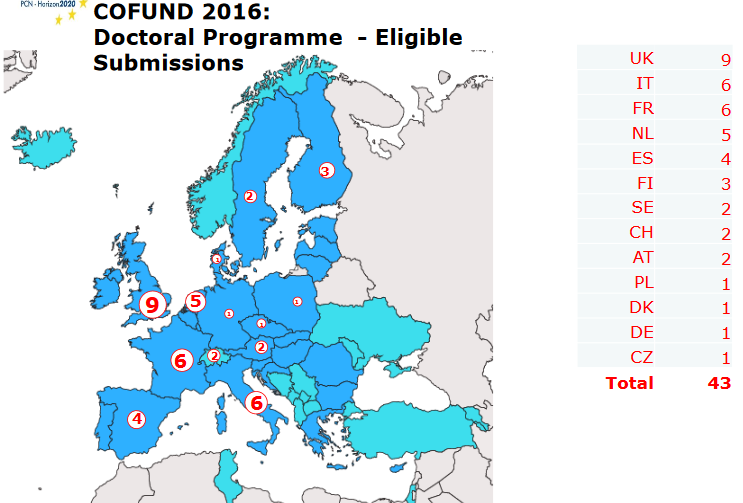 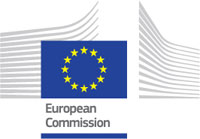 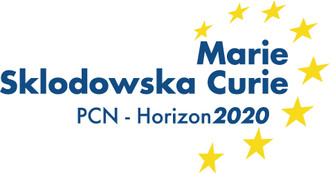 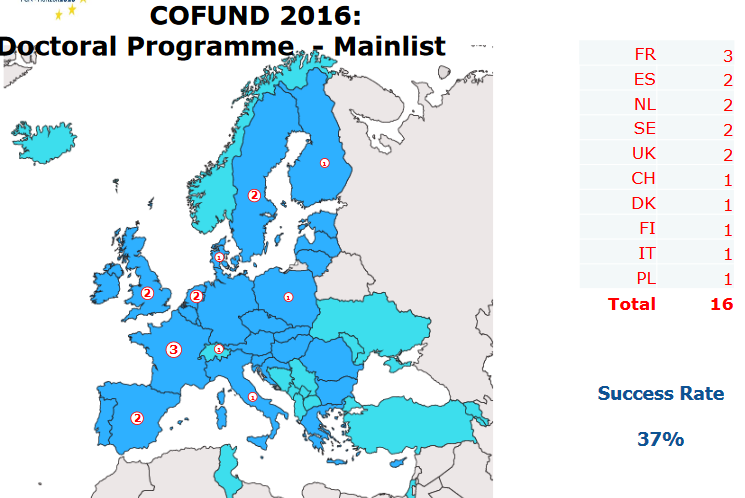 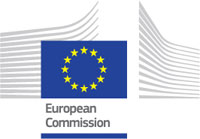 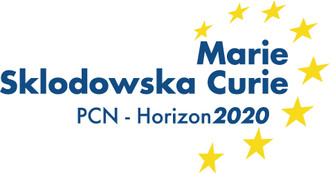 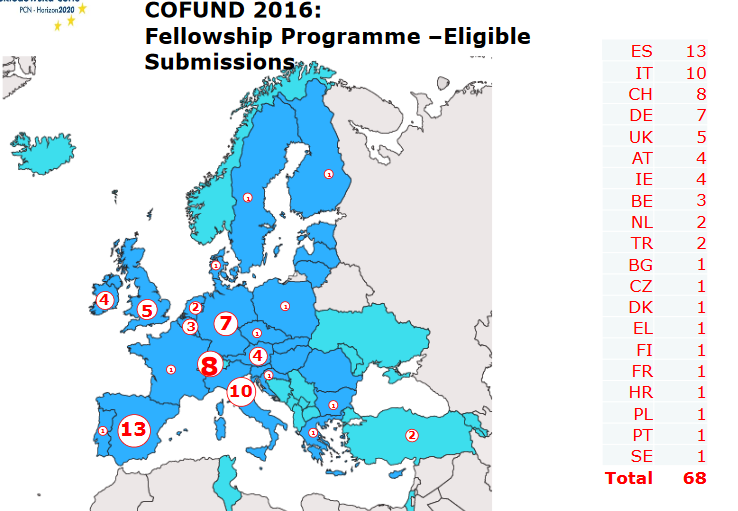 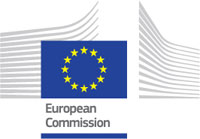 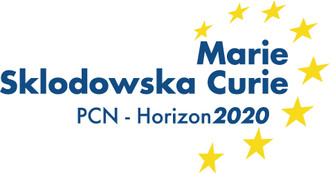 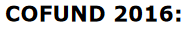 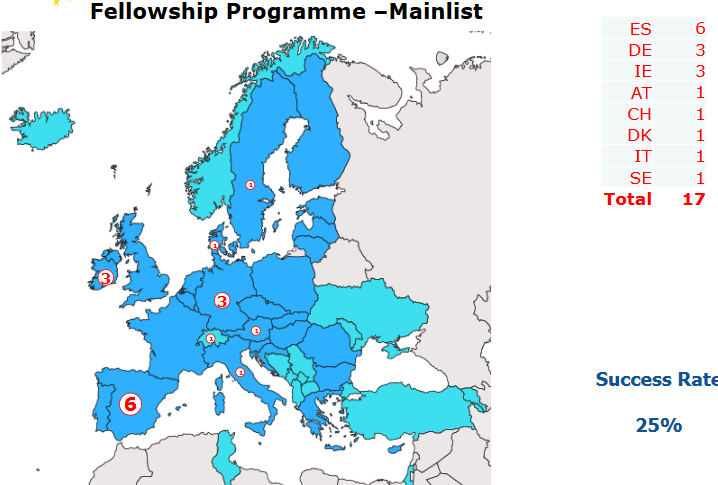 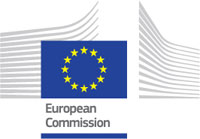 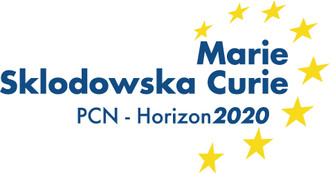 Submission of the proposal and
Evaluation
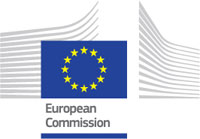 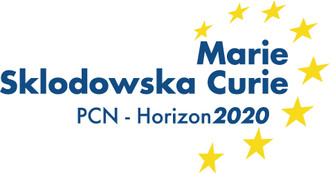 Where to find information ?
Participant Portal
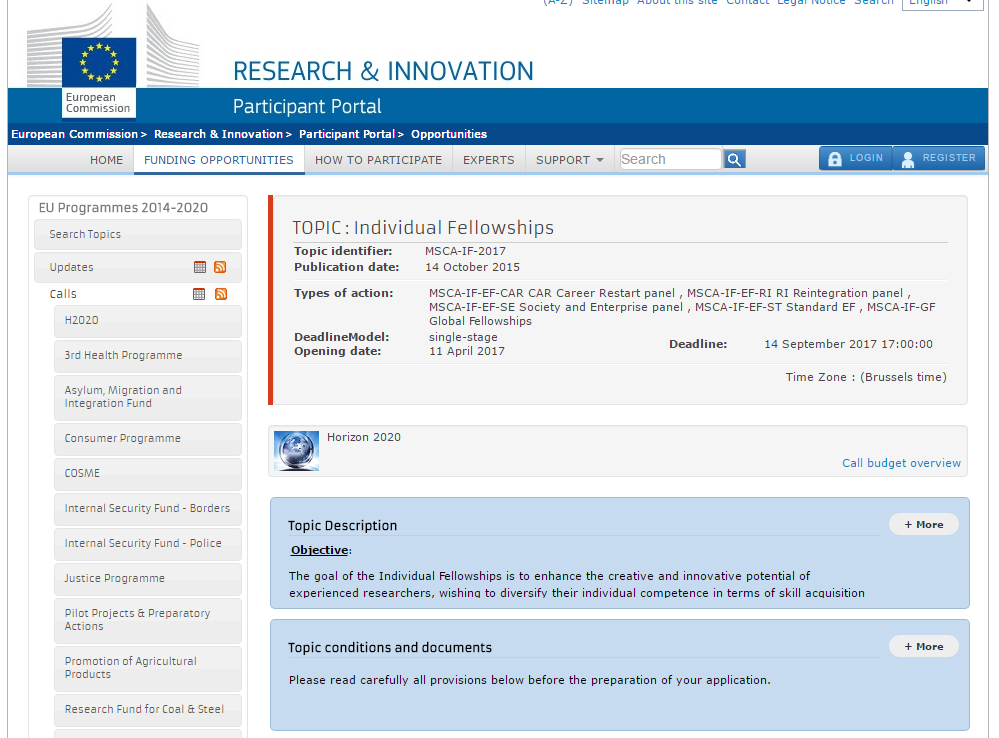 Call pages
Guide for Applicants 
Work Programme (2016-17)
FAQ
Descriptors
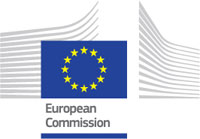 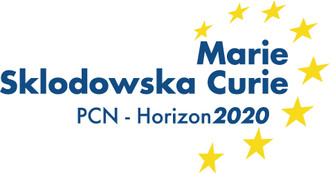 Contact and useful information
The Europe grant office of the host institution
The National Contact Point : Advice; meetings, trainings but not proof-reading
pcn-mariescurie@recherche.gouv.fr
Work programme 2016/2017
Guide for applicants and templates of the year of the call
European policies
EU principles
(ex. EU principles for innovative training networks :
http://ec.europa.eu/euraxess/pdf/research_policies/Principles_for_Innovative_Doctoral_Training.pdf)
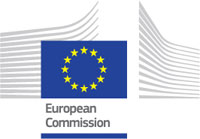 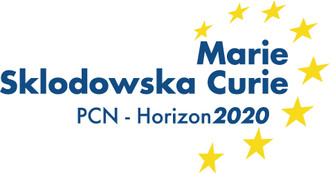 Participant portal
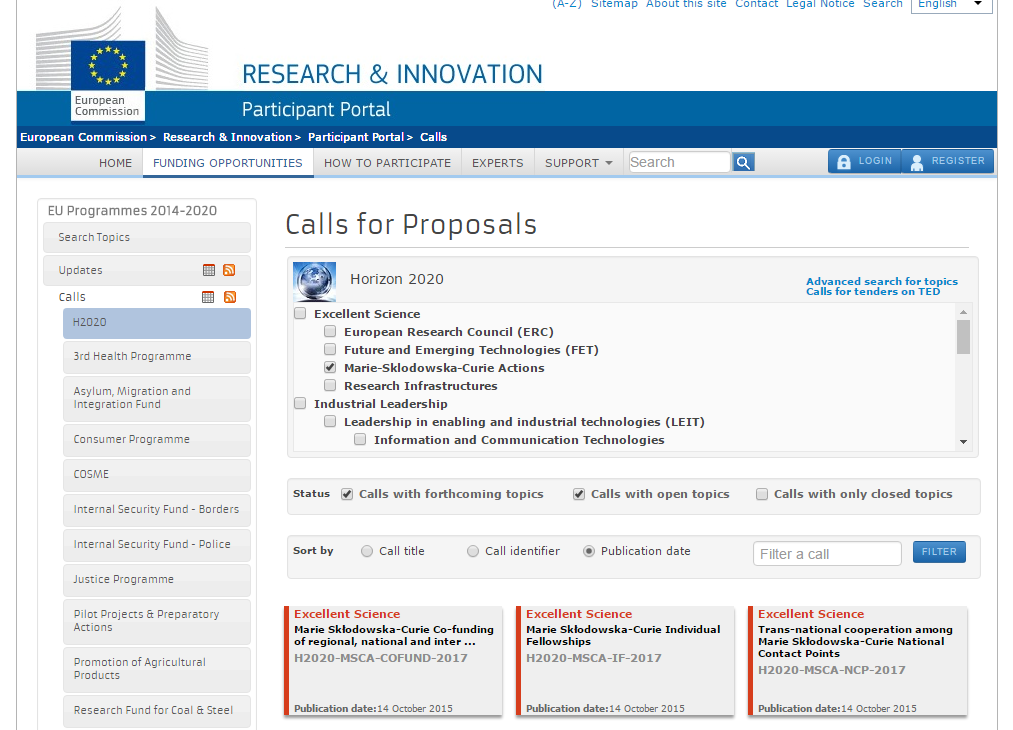 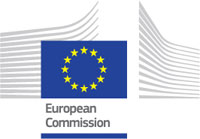 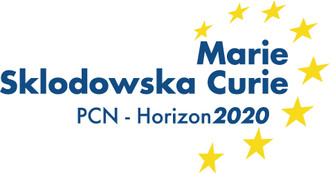 Participant portal
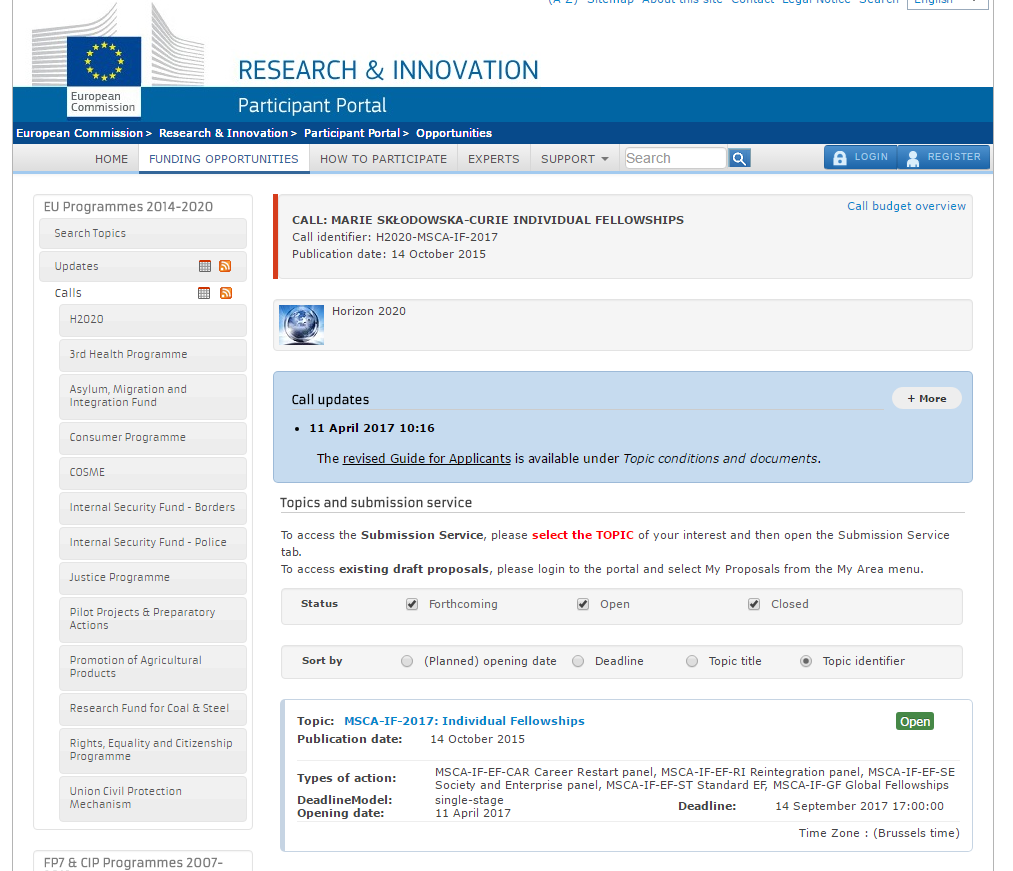 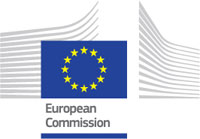 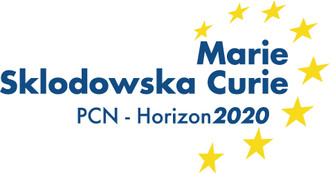 Authentication service
Ensure you have your EU Login account and the PIC number of the host institution (beneficiary)
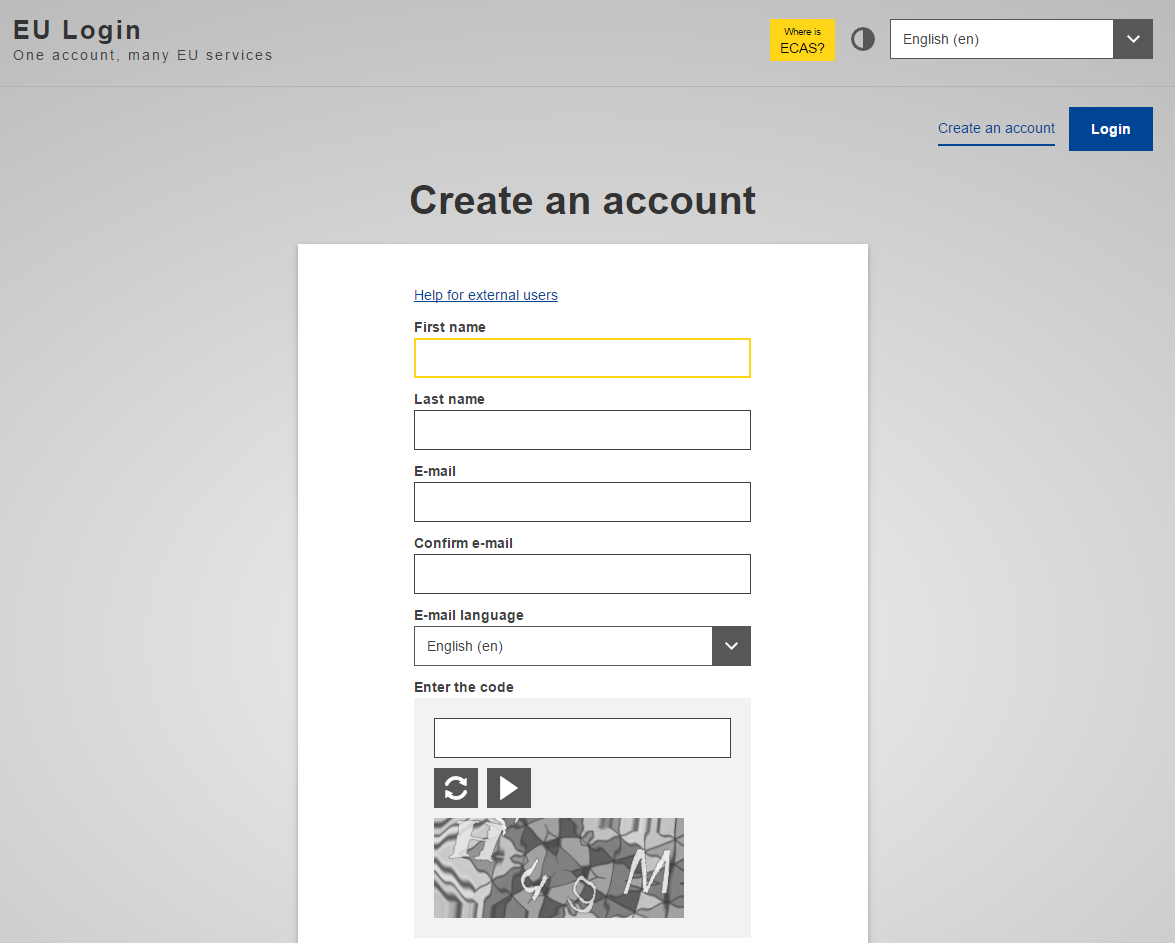 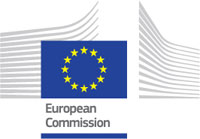 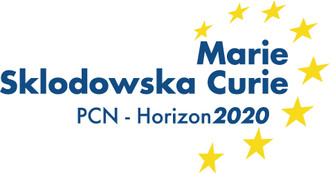 Structure of the proposal
Part B - description of action -
Part A - structured data -
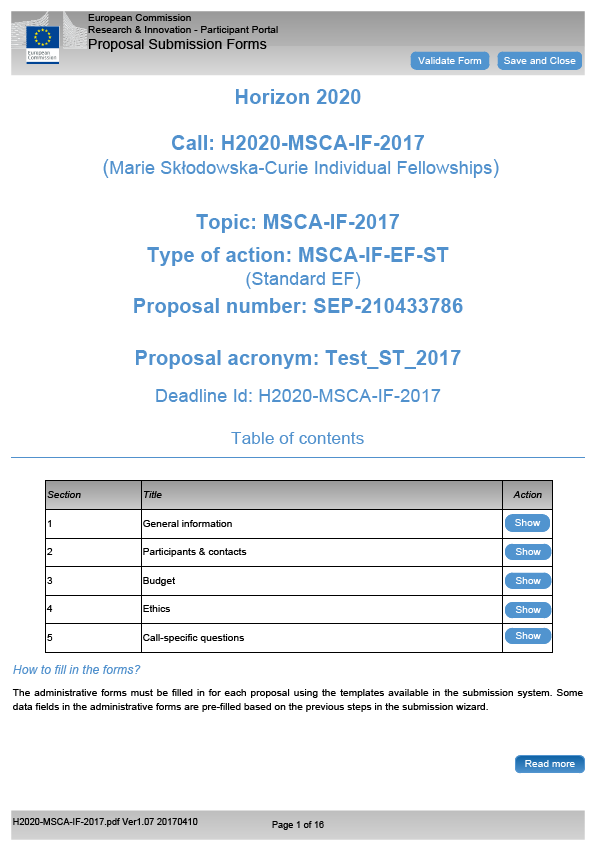 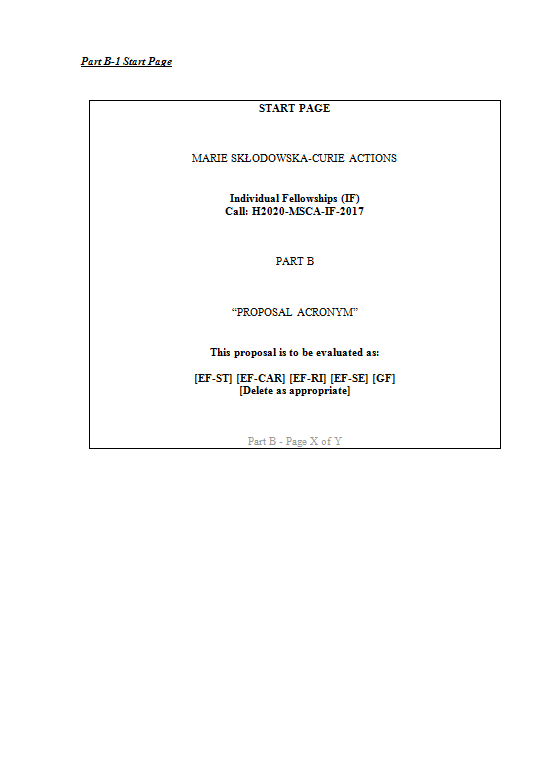 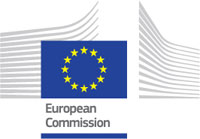 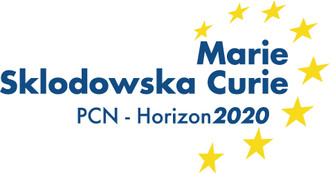 Part A
This part is filled online

General information : title, acronym of the project, abstract (2000 characters max.)
Panels, descriptors and key words will guide the REA in the selection of experts for proposal evaluations
Data of participating organisations : the PIC (Participant Identification Code) is the one of the beneficiary
The budget will be calculated automatically
Ethics issues table
Validate your data, and « Save and close »
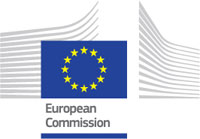 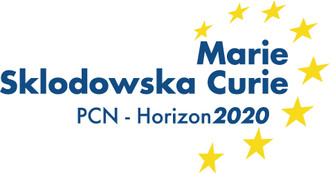 Part B
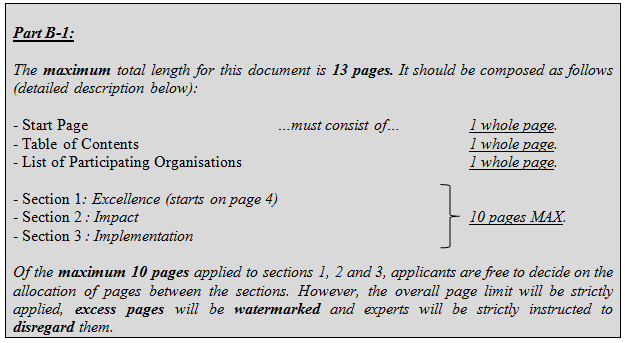 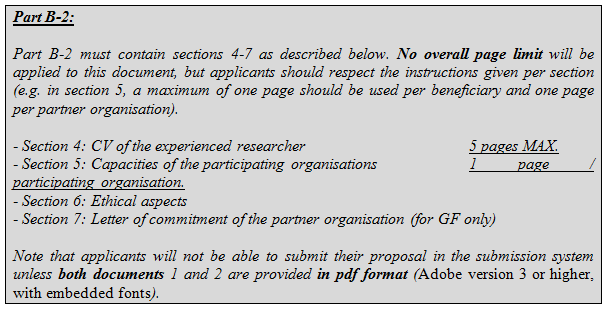 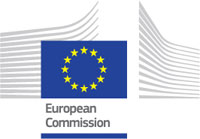 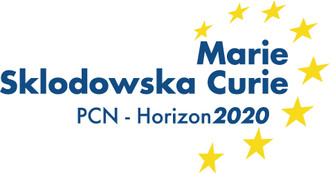 Evaluation criteria
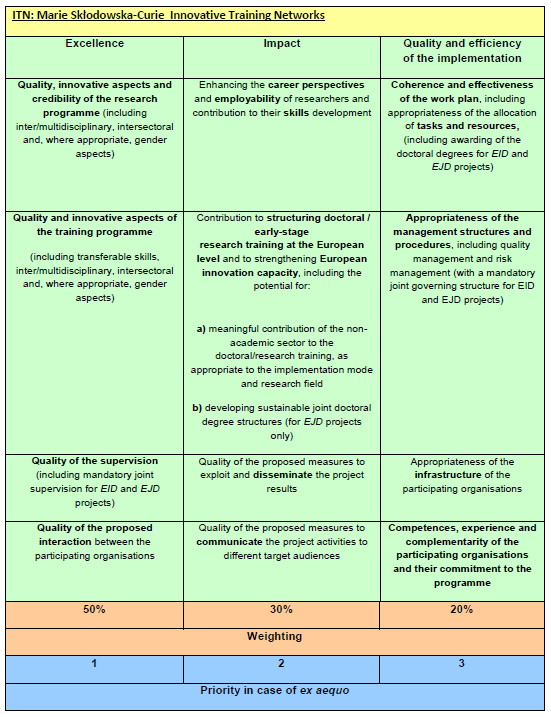 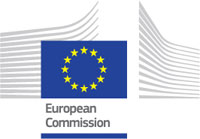 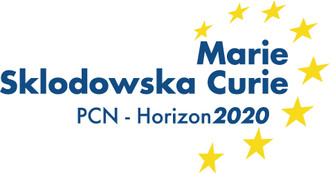 Evaluation criteria
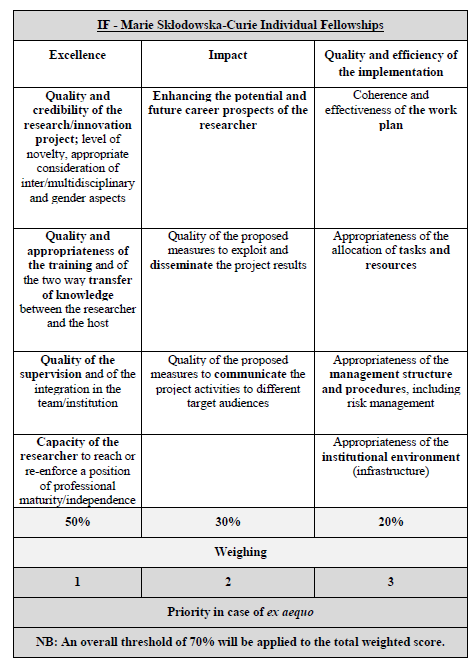 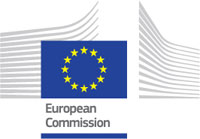 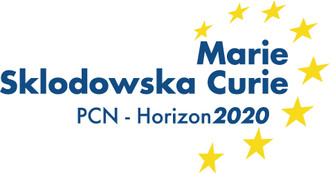 Evaluation process
3 Individual Assessments
Consensus
Ranked list
Proposal A
Proposal B
B > A > C
Proposal C
NEW : REMOTE CONSENSUS REPORT
 to reduce workload during Central week
Remote
Central
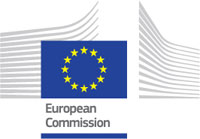 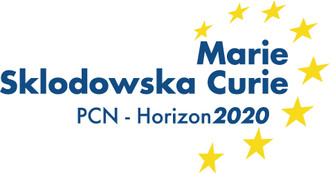 Panels
Proposals are allocated to one of the eight main evaluation panels: 
Chemistry (CHE)
Social Sciences and Humanities (SOC) 
Economic Sciences (ECO)
Information Science and Engineering (ENG) 
Environment and Geosciences (ENV) 
Life Sciences (LIF) 
Mathematics (MAT) 
Physics (PHY)

In ITN, separate multidisciplinary panels will be created for EID and the EJD
In IF, separate multidisciplinary panels will be created for the Career Restart Panel (CAR), the Reintegration Panel (RI), and the Society and Enterprise Panel (SE).
COFUND evaluation will be organised in two different panels: Doctoral programmes and Fellowship programmes
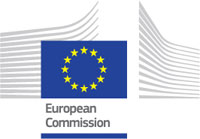 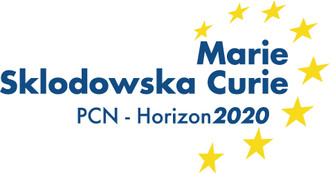 Procedure
For each panel a ranked list is established
The distribution of the budget of the call will be proportional to the number of eligible proposals received in each panel, except where a specific budget for a multidisciplinary panel has been fixed in the call. 
Excess budget will be reallocated to the other panels
Proposals will not be evaluated anonymously. 
A panel review will recommend one or more ranked lists for the proposals
Priority order for proposals which have been awarded the same score 
If necessary, any further prioritisation will be based on other appropriate characteristics, to be decided by the panel
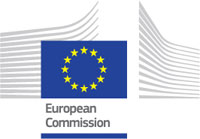 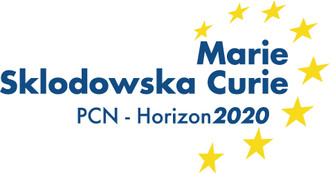 Award criteria : key features
Evaluation scores will be awarded for each of the criteria, not for their individual elements
Each criterion scored from 0 to 5 - decimal points will be given:
0 - The proposal fails to address the criterion under examination or 	 cannot be judged due to missing or incomplete information
1 - Poor. The criterion is addressed in an inadequate manner, or there are serious inherent weaknesses.
2 - Fair. While the proposal broadly addresses the criterion, there are significant weaknesses.
3 - Good. The proposal addresses the criterion well, although improvements would be necessary.
4 - Very good. The proposal addresses the criterion very well, although certain improvements are still possible.
5 - Excellent. The proposal successfully addresses all relevant aspects of the criterion in question. Any shortcomings are minor.  
Total score subject to a threshold of 70%
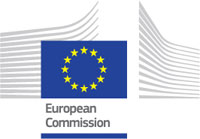 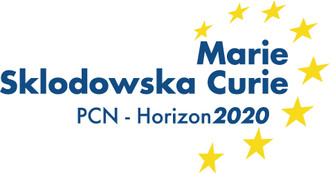 Evaluation summary report
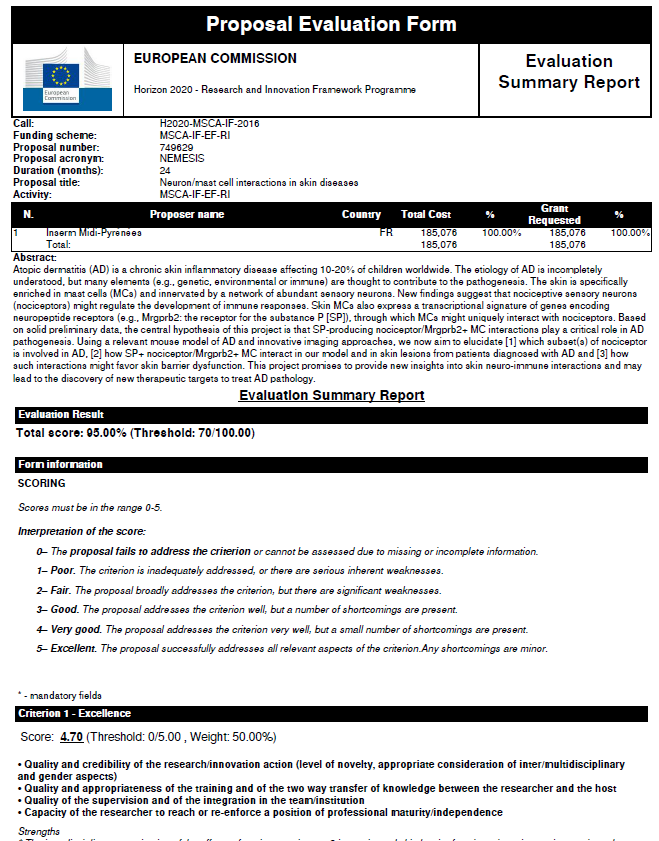 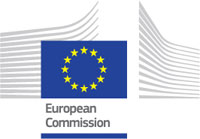 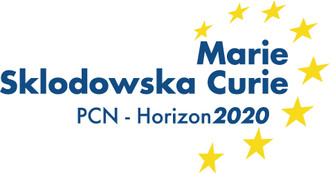 Reminders
Experts will evaluate proposals as submitted (not on its potential if certain changes were to be made)
Proposals selected for funding are converted into description of work of the grant agreement. 
Commitment Letters and recommendation letters
No reference to the outcome of previous evaluations in part B
Ethics (part A and part B)
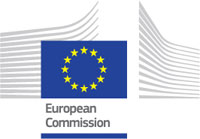 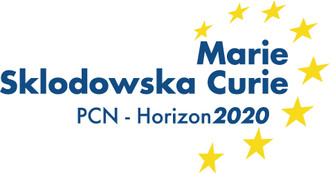 Recommendations
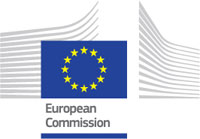 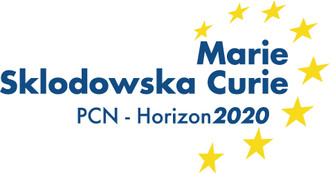 Recommendations : project
1 - Choose the right call, the right area, consult NCP (eligibility) 
2 - Respect conditions (participants, full time, budget, etc.)
3 - Show European dimension (scale, populations, cooperation)
4 - Develop perspectives (synergies, future…)
5 - Choose the right duration of your project in line with the objectives
6 - Have a strong partnership (host/you), complementarity, time
7 - Plan research and Training
8 - Have a work programme : use Gantt chart
9 - Mention interdisciplinarity, intersectorality, gender
10 - Describe carefully the methodology (advantages/difficulties)
11 - State of the art should be accurate
12 - Choose a problem-solving approach
13 - Choose clear and measurable objectives
14 - Insist on the innovative part of your project
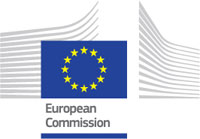 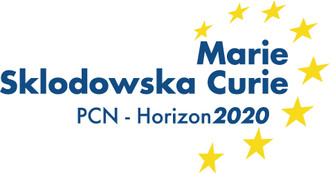 Recommendations : training
Integrate training about equipment, new tools, new software
Take part in internal seminars, workshops, summer schools, …
Participate to dissemination of scientific culture 
How to answer research calls
Financial training + management
Complementarity skills
(communication, Intellectual property, management…)
Inter-sectoral (public/private) relation, employability
Launch new collaborations
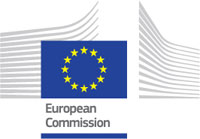 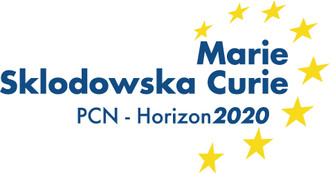 Recommendations : host institutions
Choose a well known laboratories, with a good reputation, and their complementarity
Choose a well known supervisors
Choose institutions with a high level of quality
Underline the main achievement of the institutions : patents, publications, number of PhD, contracts, international projects…
Describe carefully the infrastructure/equipment…
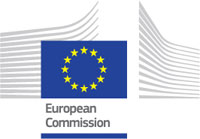 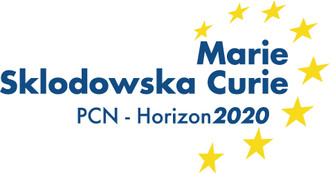 Recommendations : implementation
Describe responsibilities (who do what) 
Anticipate resolution of conflicts, organise communication (meetings)
Describe the risks
Resources : environment, infrastructures
Describe host institution (library, equipment…)
Describe type of contract (justify stipend)
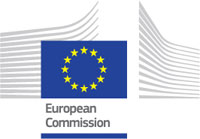 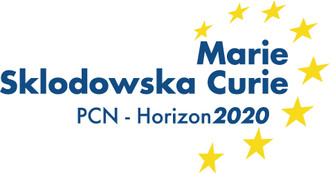 Recommendations : impact
Interest of your mobility (IF projects) for you, for the lab, etc.
Describe synergies (societal challenges)
Describe the European “added value”
Link your research with European policies : (ex: green papers, recommendations…)
Propose outreach activities with details
Propose links with students, with medias
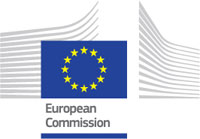 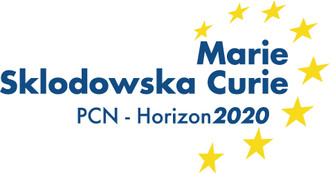 Recommendations : writing
Respect the number of pages  
Write in English and in good English (concision, accuracy)
Take care of the format : separations, tables, bold…)
Avoid redundancies
Give easy access to the information (numbers, tables, references…)
Read all documents : guides, guidelines for evaluators…
Write with the help of the supervisor and host institution (IF projects)
Take time for Abstract and keywords
Think as if you were the evaluator
Evaluators are from all over Europe and beyond
Forget national codes)
Take care of the criteria, weighting, threshold, success rates…
Give your proposal to read
Find an accepted project
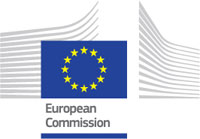 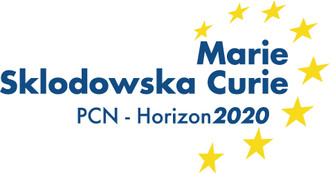 Communication and outreach activities
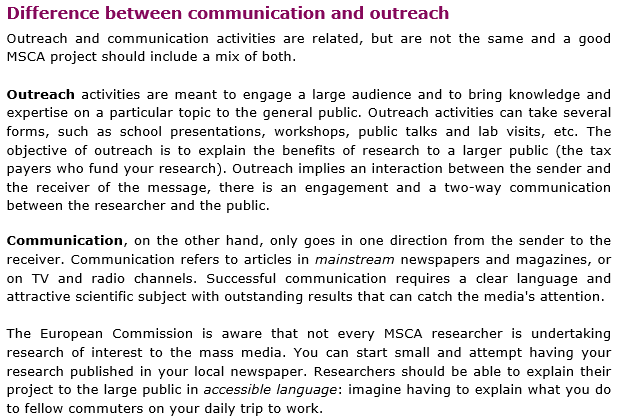 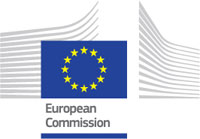 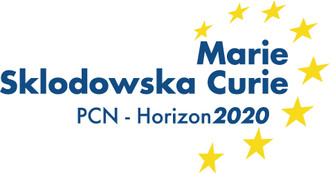 Outreach activities
Marie Curie Ambassadors : visit schools, universities… to promote your research field to students and public audiences
Worshop Day : in areas to the raising of scientific awareness
Summer-school week
University or lab open day
Publick talks : interviews, podcasts, articles in Newspapers
EC Events
Marie Curie Alumni Assocation
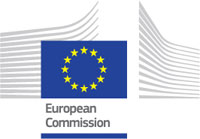 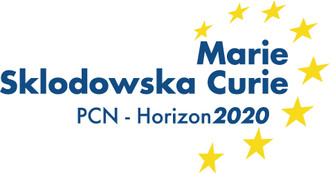 Dissemination and exploitation of results
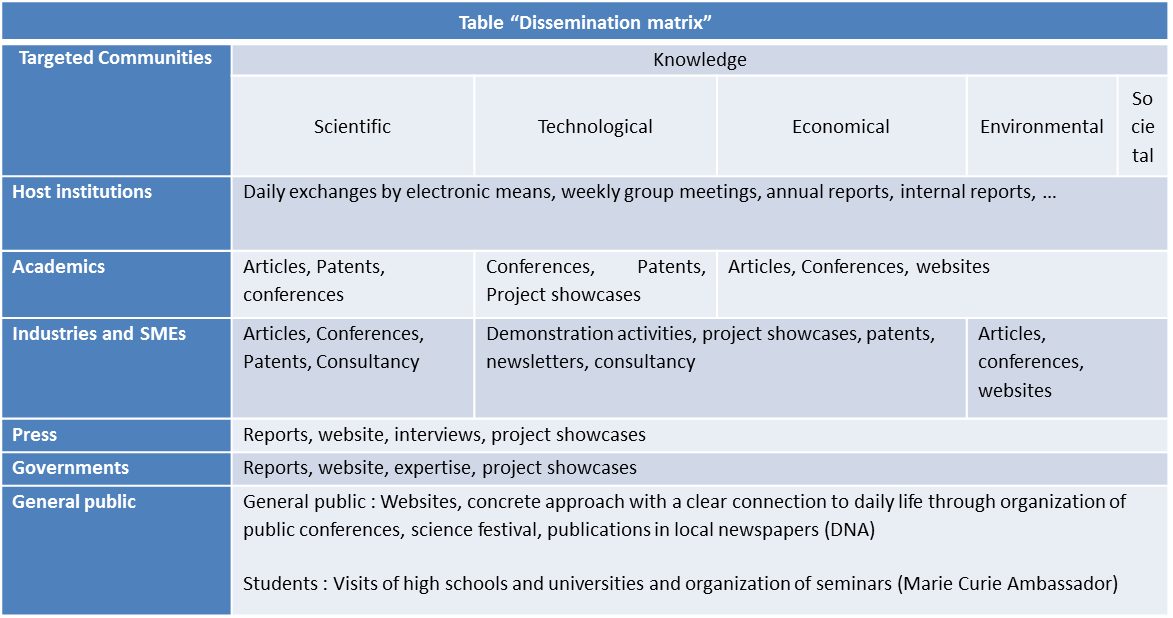 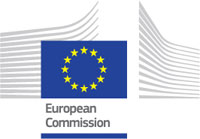 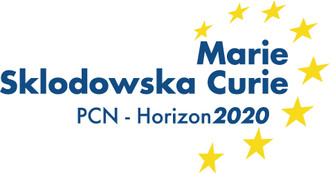 IP Issues
Présentation des services de l’IPR Helpdesk
La propriété intellectuelle dans Horizon 2020
Conseiller les porteurs de projet sur la propriété intellectuelle
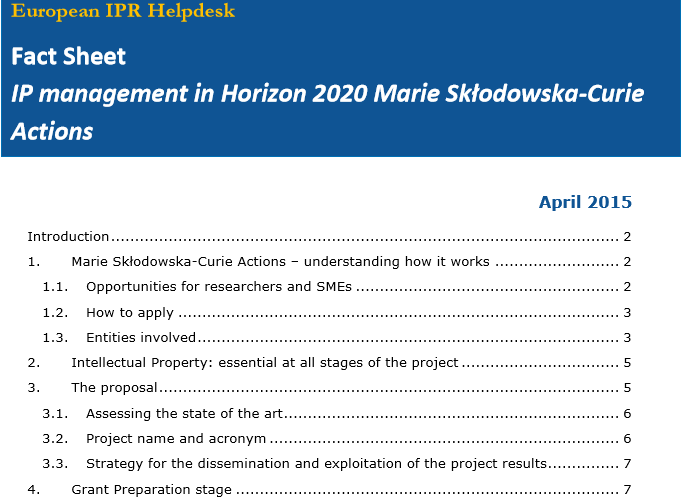 IPR Helpdesk
Fact sheet
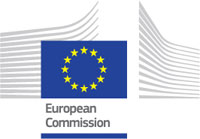 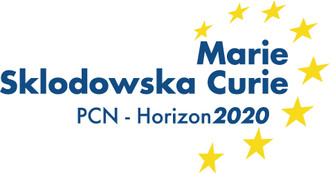 Human resources strategy for researcher
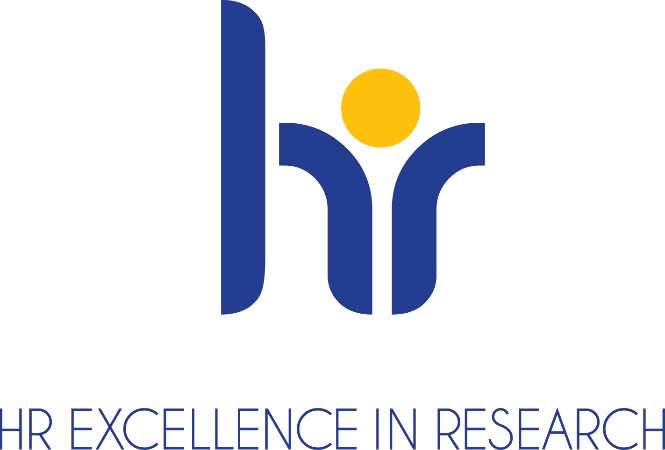 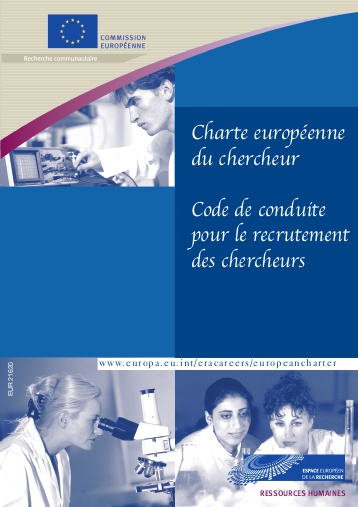 HRS4R
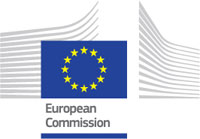 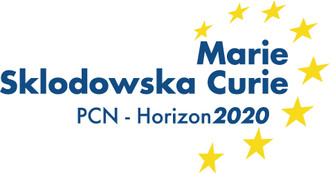 EURAXESS
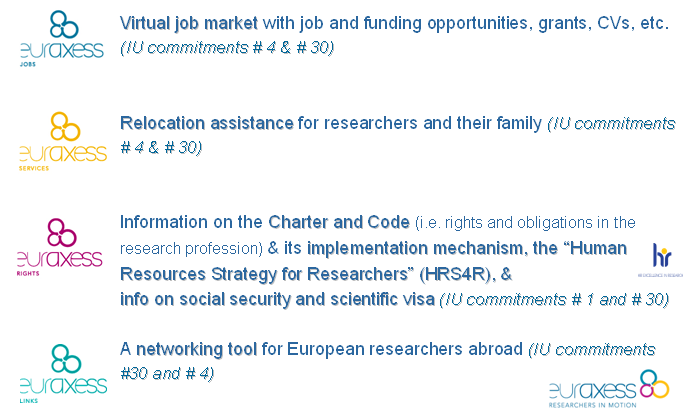 Website
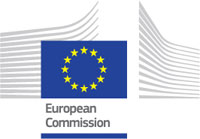 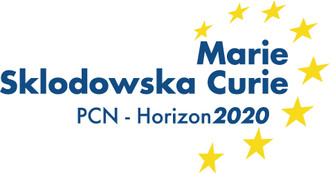 http://www.horizon2020.gouv.fr/cid79134/boite-outils-pour-les-actions-marie-sklodowska-curie.html
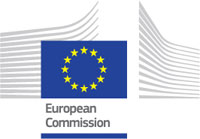 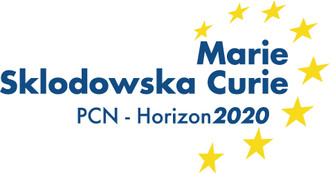 National Contact Point : pcn.mariescurie@recherche.gouv.fr
Sandrine Schott-Carrière – Université de Strasbourg
Martine Roussel – RCP – MENESR 
Sophie Beaubron – Université de Grenoble Alpes
Jean Jacques Bernadini – Alsace Innovation
Morgane Bureau – INSERM
Koralia Pavlaki – CNRS
Jean Marie Pincemin – Université de Poitiers
Cyrielle Tirman – Université de Lille - SHS
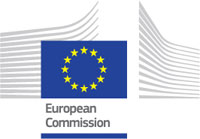 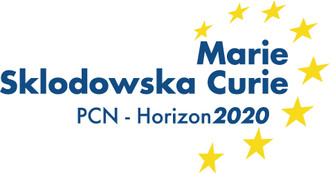 pcn-mariescurie@recherche.gouv.fr
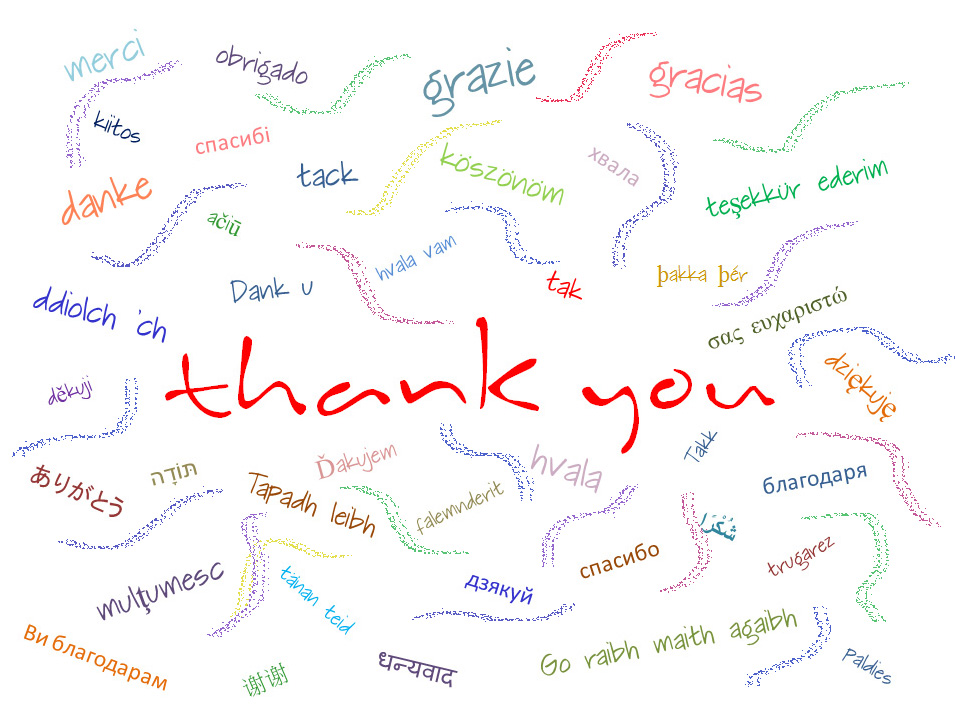 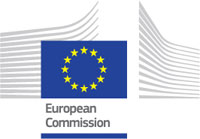 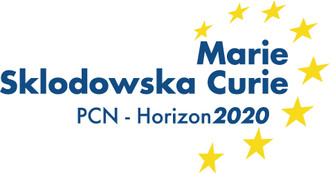 ESR Analysis
Individual fellowships
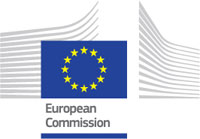 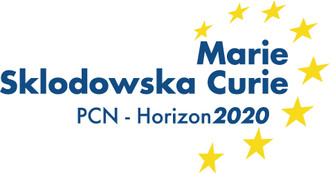 Excellence (a/c)
Projet scientifique
Etat de l’art
Introduire le projet scientifique avec une description détaillée de l’état de l’art et les challenges actuels à relever
Permettre la justification de l’approche, des méthodes et des activités choisies
Montrer les avancées proposées par le projet pour dépasser cet état de l’art
Projet
Proposer un projet structuré, innovant, crédible, pertinent, opportun, ambitieux, original, stimulant
Choisir des méthodologies adaptées
Avoir une approche inter/multidisciplinaire
Utiliser des technologies de pointe
Souligner les opportunités de formation et d’acquisition de nouvelles connaissances
Rédiger un plan de carrière soutenu et ciblé incluant l’intégration optimale du chercheur, sa formation et des compétences transférables pour booster sa carrière et renforcer sa maturité professionnelle
Transfert des connaissances
Mettre en exergue le transfert des connaissances dans les deux sens : du chercheur vers le laboratoire (bénéficiaire ou partenaire) et inversement
Ne pas oublier de souligner ce transfert de connaissance lors des secondments
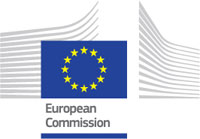 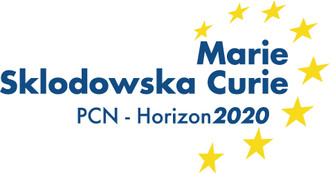 Excellence (b/c)
Candidat
Avoir un bon CV et des publications de qualité
Etre indépendant, productif et avoir une expérience passée pertinente :
réalisations significatives
prix internationaux
expériences à l’Europe et à l’International
enseignement et encadrement
obtention et gestion de financements
participation à des projets collaboratifs, des séminaires et des conférences
capacité d’adaptation à différentes cultures et différentes thématiques de recherche
membre de réseaux internationaux
etc.
Etre capable de faire preuves d’initiative, avoir des qualités de meneur et être reconnu dans le domaine
Montrer l’adéquation entre le chercheur et le superviseur, les objectifs du projet et l’organisation hôte
Démontrer un potentiel de maturité professionnelle
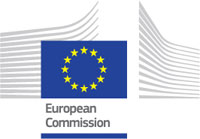 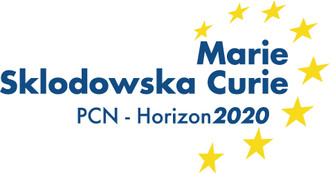 Excellence (c/c)
Superviseur
Mettre en exergue sa qualité, ses compétences, son expérience, sa reconnaissance dans le domaine et son engagement dans le projet
Souligner son réseau scientifique et ses collaborations
Démontrer ses capacités à former et encadrer des chercheurs (jeunes et expérimentés)
Laboratoire d’accueil
Démontrer la maîtrise de techniques et de technologies de pointe
Décrire les aménagements afin de garantir une intégration optimale du chercheur
accueil des chercheurs de qualité
taille de l’équipe raisonnable permettant la création d’une synergie entre les membres et l’émergence d’un chercheur indépendant
évènements afin de promouvoir les relations sociales et professionnelles parmi les membres de l’organisme
aide pour le déménagement, la famille
aménagements en adéquation avec la Charte et le Code
Souligner les collaborations du laboratoire dans des réseaux internationaux
Montrer l’excellence et la reconnaissance de l’équipe
Indiquer des résultats d’expériences préliminaires
 Nota Bene : Ne pas oublier les superviseurs et les organismes lors des phases aller des Global fellowships et lors des secondments !
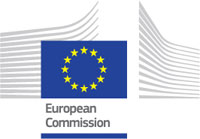 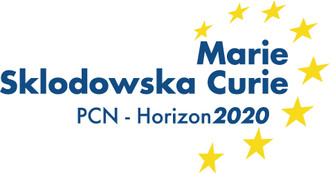 Impact (a/d)
Plan de carrière
Acquérir et diversifier les compétences théoriques, techniques, managériales, etc. (ex : rédaction de propositions, gestion de projet, enseignement, encadrement, etc.)
Atteindre une maturité professionnelle et une position autonome et indépendante dans la recherche
Offrir de nouvelles perspectives de carrière
Offrir la possibilité de travailler dans un environnement multidisciplinaire
Améliorer le réseau international du candidat
Profiter d’un domaine de recherche ou d’un laboratoire émergent : permettre au candidat de contribuer aux avancées dans le domaine ou dans l’infrastructure
Définir un plan de carrière
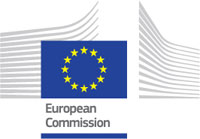 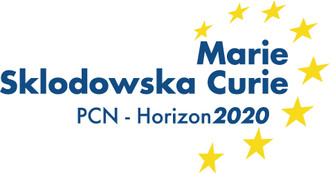 Impact (b/d)
Quelques spécificités…
Career Restart Panel
Reconnecter le candidat à la communauté de recherche (ex : acquisition de compétences aujourd’hui indispensables dans la discipline concernée)
Mettre en évidence comment le projet va permettre la reprise d’une carrière scientifique après une interruption (ex : obtention d’un poste à la fin du contrat)
Reintegration panel
Faciliter la réintégration du candidat en Europe
Global Fellowship
Montrer comment les compétences acquises durant la phase aller vont être transférées directement lors de la phase retour en Europe
Souligner la réintégration en Europe en tant que chercheur expérimenté
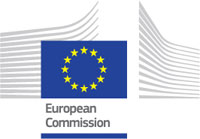 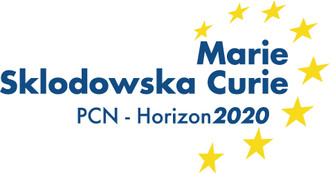 Impact (c/d)
Dissémination des résultats & Communication
Détailler une stratégie adéquate, originale, solide, réaliste, planifiée, efficace
Opter pour une stratégie en accord avec les différentes missions (work packages) et les objectifs du projet
Entreprendre des activités :
à différentes échelles : locale, régionale, nationale, etc.
à différents termes : court, moyen, long
par différents canaux : journaux, radio, web, conférences, ateliers dans des écoles, cours, plateforme expérimentale, réseaux sociaux, ambassadeur des Marie S. Curie, etc.
pour différents publics : grand public, étudiants, association de patients, publics ciblés, industrie, etc.
Souligner l’implication et la mobilisation du public au travers de ces actions spécifiques (« public engagement »)
Utiliser l’expérience passée du candidat pour ce type d’activités (ex : expert en communication grâce à la participation à de nombreux séminaires et conférences, qualité de journaliste scientifique free-lance, etc.)
S’appuyer sur les compétences et services existants (ex : département des relations publiques, expérience du bénéficiaire en matière de communication avec des publics non spécialistes, etc.)
Penser à une stratégie d’exploitation des résultats
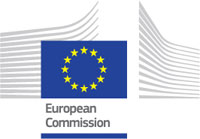 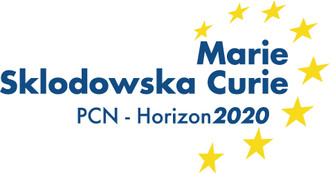 Impact (d/d)
Retombées
Montrer l’impact sur la thématique de recherche (direct et à plus long terme)
Choisir la bonne stratégie pour maximiser la contribution de la bourse sur l’excellence scientifique et la compétitivité européenne
Créer une synergie de longue durée entre les laboratoires européens
Démontrer les bénéfices pour l’organisation hôte grâce aux connaissances et l’expertise du candidat
Souligner les bénéfices du « secondment »
Penser à la potentielle valeur commerciale
Montrer l’importance de la participation des partenaires industriels
Souligner l’impact sur la carrière du chercheur : opportunité de travailler avec le secteur non académique, projet de recrutement dans l’organisme, projet de nouvelles candidatures pour des financements, etc.
Propriété intellectuelle
Ne pas négliger les détails concernant la propriété intellectuelle (protection, exploitation, commercialisation)
Prévoir une stratégie pour le transfert technologique (le cas échéant)
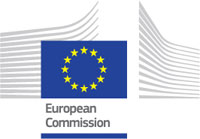 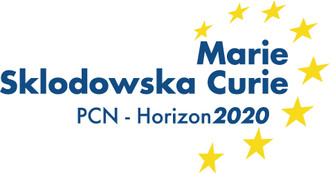 Implementation a/d
Plan de travail (work plan) :
Rédiger un projet structuré, faisable, crédible, cohérent et de qualité
Le relier avec le plan personnel de développement de carrière
(si applicable) Penser à une chronologie logique : de la recherche fondamentale à la mise sur le marché
Tâches (work packages) :
Articuler les différentes tâches de façon appropriée et efficace
Ne pas négliger le Gantt Chart :
structuré et directement lié aux objectifs du projet
toute activité doit apparaître : formation, dissémination, communication, gestion, « secondments » 
Etablir un planning réaliste dans le temps
Préciser la répartition des tâches et des ressources
Etapes (milestones) & objectifs (deliverables) :
Décrire les étapes et les objectifs de façon détaillée, organisée, réaliste et qui répondent aux attentes du projet
Indiquer des objectifs intermédiaires en nombre suffisant pour :
suivre et évaluer la progression du projet
permettre la mise en place de mesures correctives en cas de problème
Différencier les « étapes » des « objectifs »
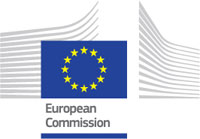 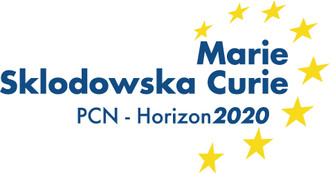 Implementation b/d
Propriété intellectuelle : 
Tenir compte des problèmes liés à la propriété intellectuelle (ex : bénéficier d’un bureau dédié à ces questions, etc.)
Adopter des mesures adéquates pour la gestion de la propriété intellectuelle (ex : signature d’un partnership agreement dans le cas des Global fellowships)
Risques (risks) :
Evaluer les risques qui pourraient nuire aux projets
Prévoir des mesures correctives appropriées, voire des plans B (preuve de la maturité scientifique du candidat)
Procédure de suivi (monitoring process) :
Indiquer le suivi régulier du projet et du développement de carrière du chercheur par le(s) superviseur(s) (organisation bénéficiaire, partenaire, secondment) : réunions, rapports, entretiens, mails, etc.
Montrer l’expérience du/des superviseur(s) en termes de suivi de projet
Démontrer l’interaction entre le chercheur, l’équipe de recherche et le candidat afin de faire avancer le projet, de discuter des avancées et des difficultés rencontrées, etc. et de garantir un développement optimal du projet
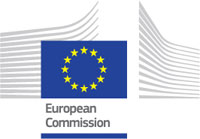 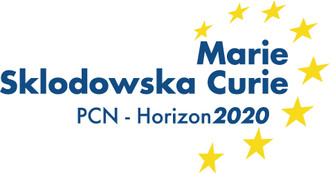 Implementation c/d
Laboratoire d’accueil (host lab) & organisation partenaire (pays tiers, secondments)
Décrire les infrastructures, les équipements et les technologies de pointe mis à disposition du chercheur
Montrer l’intégration du chercheur
Souligner la qualité de l’environnement scientifique : expertise scientifique et expérimentale, collaborations, réseaux, reconnaissance internationale, activité multidisciplinaire, etc.
Mettre en évidence la complémentarité entre les objectifs du laboratoire et ceux du projet
Indiquer comment le laboratoire va bénéficier de l’expérience passée du candidat
Institution d’accueil (host institution) & organisation partenaire (pays tiers, secondments)
Souligner les compétences, l’expérience, la qualité et la complémentarité avec les activités du candidat
Montrer l’engagement crédible et le soutien effectif auprès du candidat (administratif, financier, etc.), tant au niveau du projet scientifique que de ses conditions de travail
Mettre en évidence l’expérience en termes d’accueil de chercheur et de gestion de contrats européens
Souligner les interactions avec les publics spécifiques (association de patients, groupes pharmaceutiques, agriculteurs, etc.)
« Secondment » : Démontrer la plus-value et la pertinence pour le projet : collaboration avec un partenaire industriel, formation sur une technique de pointe, etc.
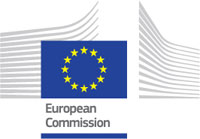 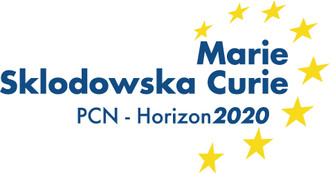 Implementation d/d
Gestion du projet et des ressources financières
Opter pour des procédures et des structures de gestion adaptées et de qualité
Décrire les arrangements pratiques et administratifs pour la mise en œuvre du projet
Mettre en évidence les services mis à la disposition du chercheur (ex : services dédiés chez le bénéficiaire)
S’appuyer sur les compétences du candidat si possible
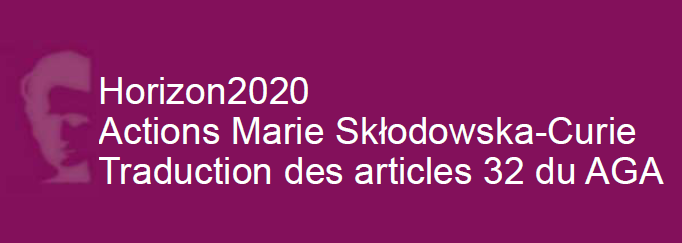 Respect de l’article 32 dans la mise en œuvre du contrat : Traduction